ADAPTAdvanced Drug & Alcohol Program Training
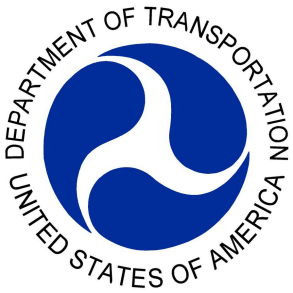 The Presentation
Phones
Breaks
Excusals
Questions
Handouts
Evaluations
Pre-Employment Testing
3
Pre-Employment Alcohol Testing
Testing is optional

If conducted, must follow DOT Part 40 Procedures
4
Pre-employment Sequence
Additional Steps:  Job Offer,  Date of Hire,  Training
5
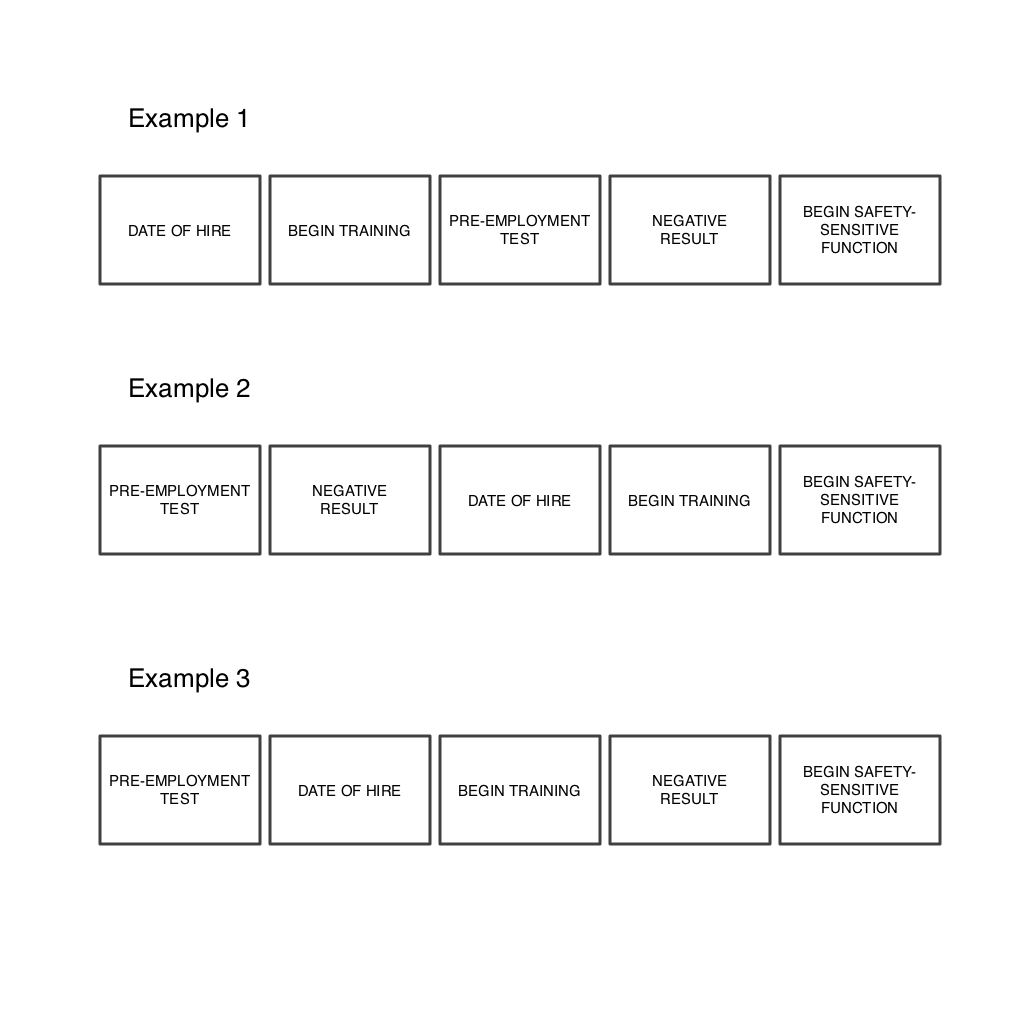 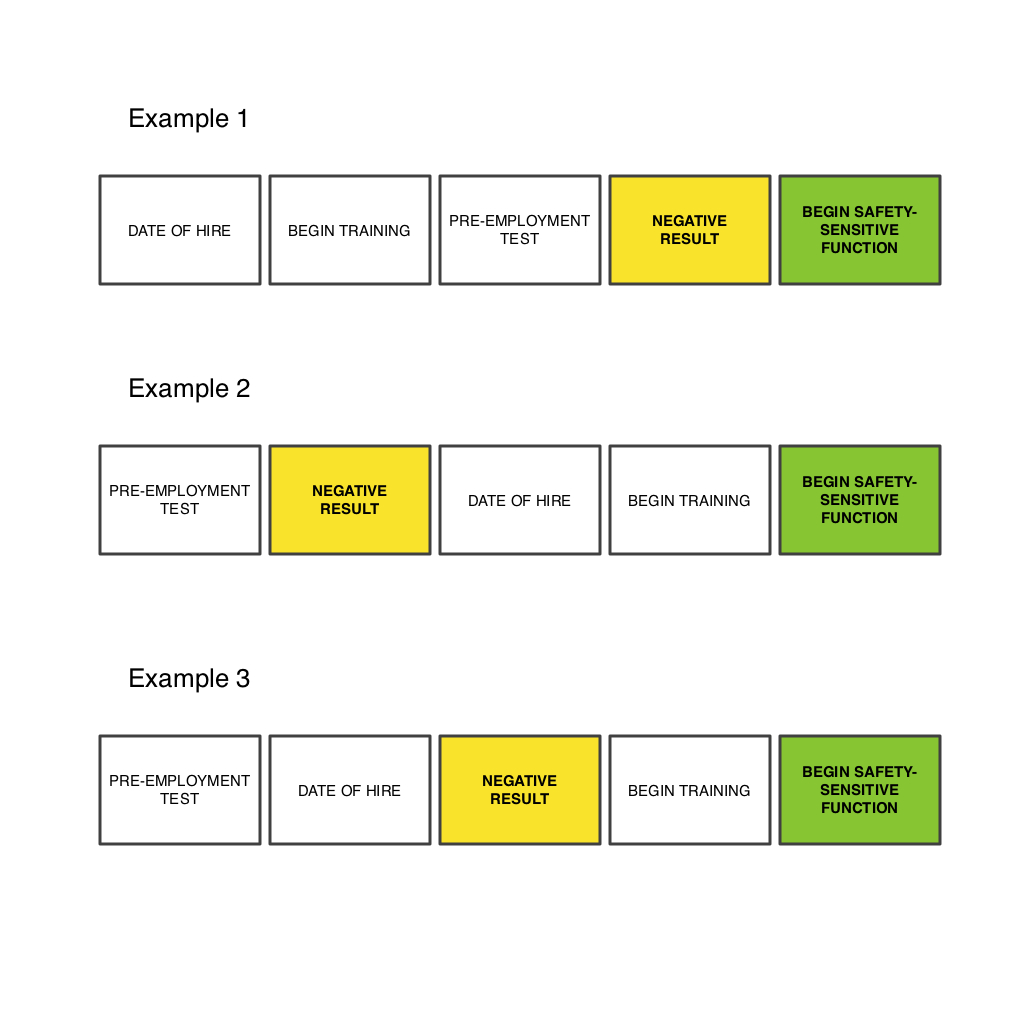 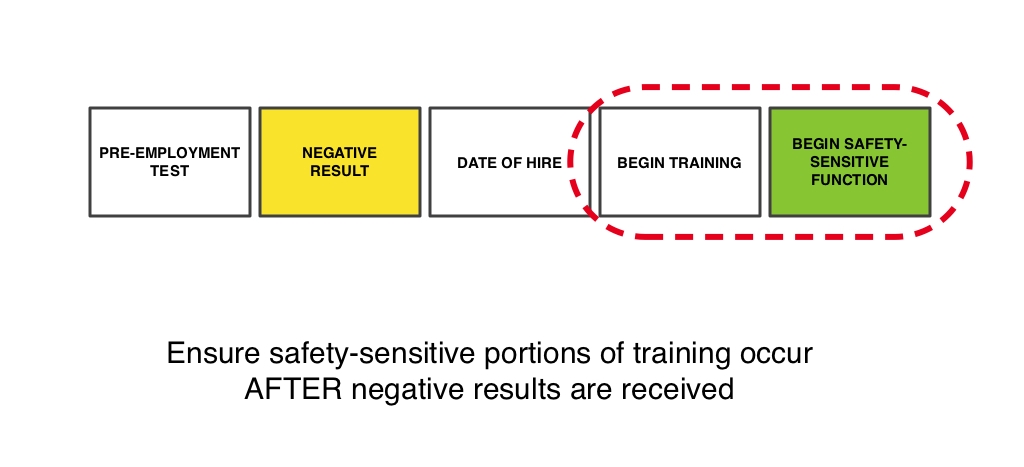 Pre-Employment Testing
Pre-Employment Testing is 
Pre-Safety-Sensitive Duty Testing

The NEGATIVE test result is the 
employee’s CLEARANCE to begin 
safety-sensitive functions
Pre-Employment Test Timing
Before first safety-sensitive duty
Includes training, in the yard, or any movement or control of the vehicle

Not more than 90 days prior to performance of a safety-sensitive duty (inclusion in random pool)
Must actually receive negative test report from MRO – don’t assume “no news is good news”
10
Pre-Employment Testing Refusals
Not same as Random, Post-Accident, etc.

NOT a refusal if applicant
fails to appear for test
delays a test 
leaves the collection site prior to commencement of the test

Refusal occurs:  once the collection has commenced.
11
Previous Employer Record Checks
As a potential employer, you must 
obtain signed consent from applicants to drug testing information from previous two years
ask the applicant whether he/she has tested positive or refused to test within the last two years
only allow employees who provide consent to perform safety-sensitive functions
contact previous employers -- written consent for the release must accompany the request

Q:  Does this apply to other DOT agencies?
12
Information to Request from Previous Employers
Alcohol test results higher than 0.04
Verified positive drug tests
Test refusals
Other violations of the DOT regulations
If appropriate, documentation of successful completion of return-to-duty process.
13
Previous Employer Record Checks (Cont.)
Document good faith effort
Q: What is a “good-faith effort”?

Review information received from previous employers 
30 day clock for results starts, but employee may begin safety-sensitive duties
14
Pre-Employment Testing Following Leave:
Do not confuse Return-to-Duty testing with Pre-Employment Testing

Do NOT let collection site confuse these tests

ALL return-to-duty tests are preceded by a positive/refusal result
15
Pre-Employment Testing
No safety-sensitive duties for 90 or more days
+
Removal from the Random Testing Pool
=
Pre-Employment Test*



*NOT a Return to Duty Test (as assumed), but a “Pre-Duty”
16
What to look for in your records:
1. Date of 1st safety-sensitive duty

	2. Date of test result from MRO

Was the Employee verified NEGATIVE before they performed their 1st safety-sensitive duty?
17
Pre-Employment Testing
P.E.T.E.R. may be available 
	(Pre-Employment Testing Exemption Request)
	-Requires FTA approval
18
Policy
A Brief Review
Common Policy Flaws
Not formally adopted/dated

Not compliant with FTA regulations

Confuse FTA/FMCSA requirements
20
Common Policy Flaws
Not current with regulatory changes (still refer to 653 & 654 instead of 655)

Consequences not clearly defined

Insufficient notification of employees

Use of boilerplate policy without modifying for local circumstances
21
Common Policy Flaws
Does not differentiate between local pools and USDOT requirements

Tries to cover too many categories

Has been added to incrementally, but not fully revisited for editing, content, mission
22
Compliance Tips (Cont.)
Make sure future revisions of a substantive nature also receive Board approval
Make sure all employees have the most current version of the policy
Clearly differentiate between FTA and company authority
Download the FTA Policy Review Form
Ask FTA to review your policy
23
Random Testing
24
Current Rate of Random Testing(minimums)
25% of safety-sensitive employees for drugs

10% of safety-sensitive employees for alcohol
Consortium random rate can be applied to pool size of individual transit system or to total consortium.
25
Scientifically Valid Method of Selection
Only USDOT safety-sensitive employeesin the pool

Human hand may not be directly involved
Name pulled from hat, etc.
26
Conduct of Random Testing
Notify, then immediately proceed to test
Drugs:  anytime on duty
Alcohol:  only before, during, or just after safety-sensitive duties
Legitimate excuses:  sick, vacation, disability during entire draw period, not on shift
operational difficulties are not legitimate excuses

Cease attempts to test once the next draw list received
27
End of Shift Testing
End of Shift Interpretation
-Employers have “limited discretion regarding the scheduling of tests.”
-FTA wording … “Employees who provide advance, verifiable notice of scheduled medical or childcare (or eldercare) commitments, to be tested no later than 3 hours before the shift ends.” 
-Alcohol tests no later than 30 minutes.
-Employer must routinely revisit each agreement.
29
Records Review:  Random Tests
Your turn to be the auditor…
30
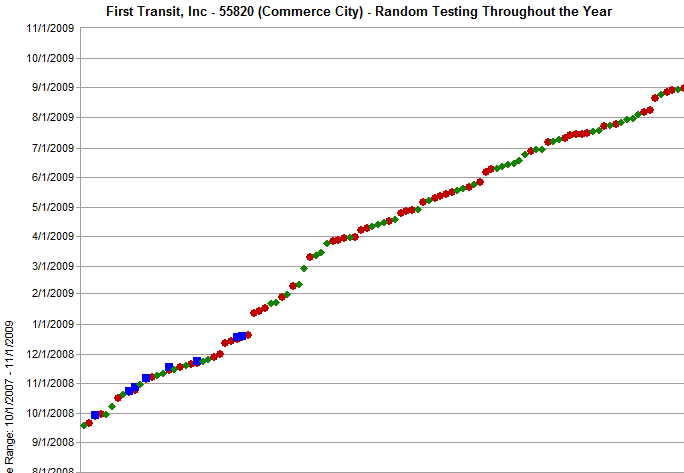 31
32
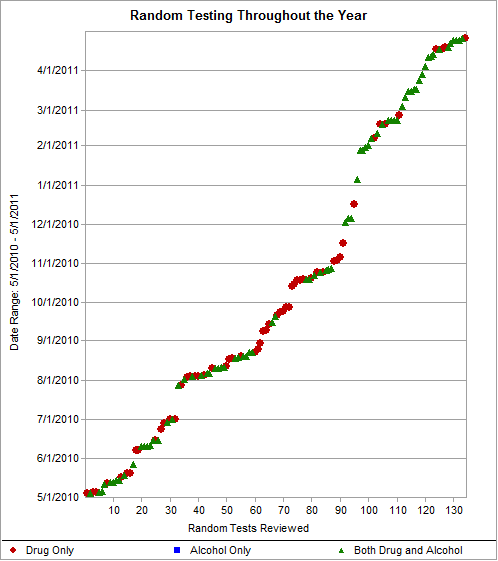 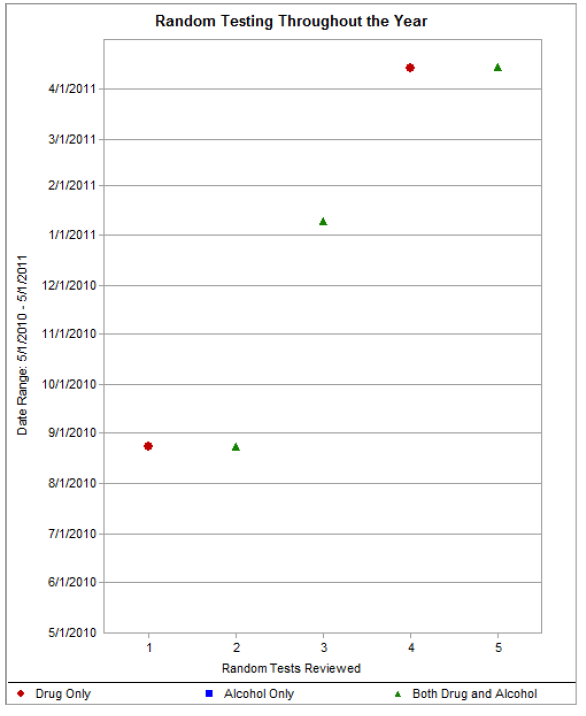 33
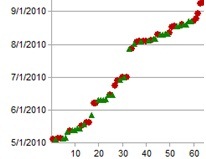 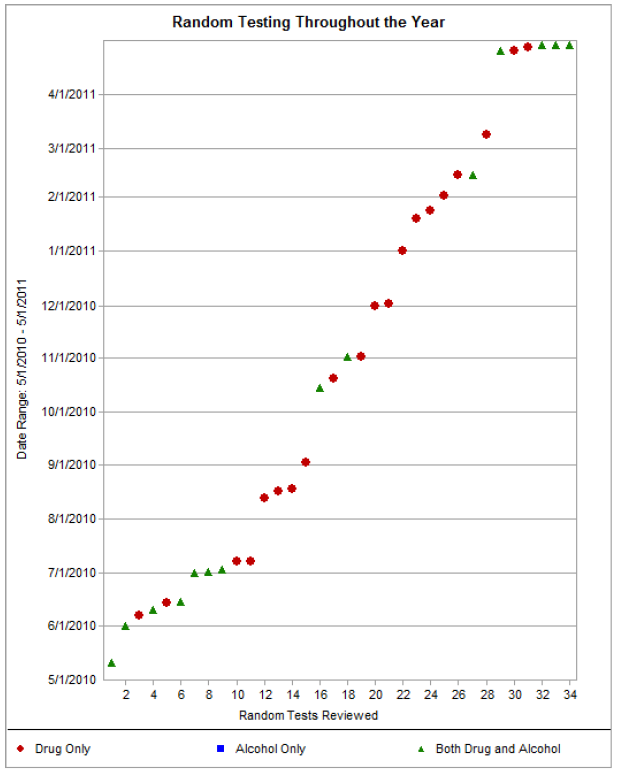 35
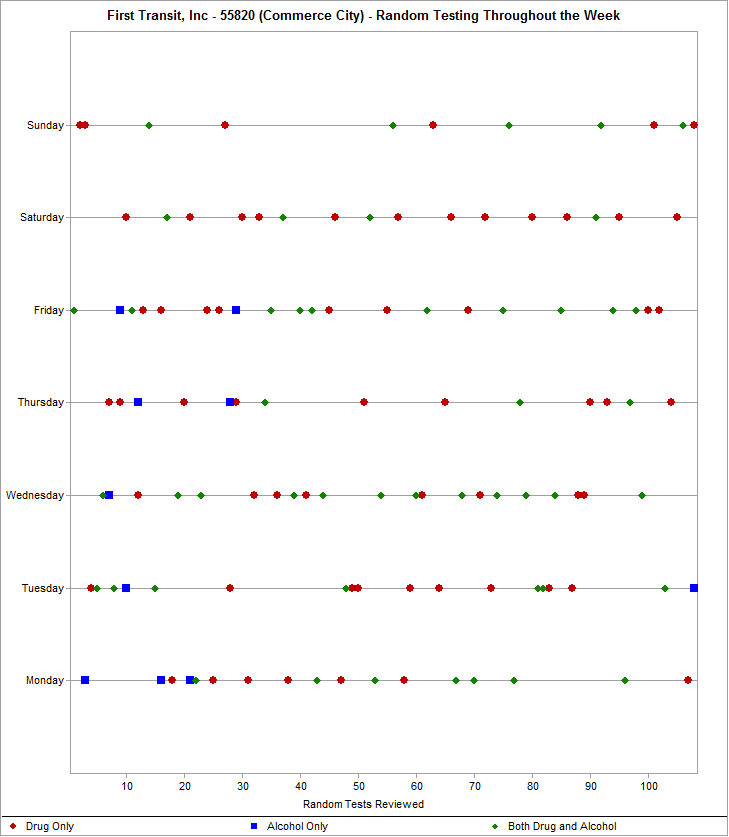 36
Recent Audit
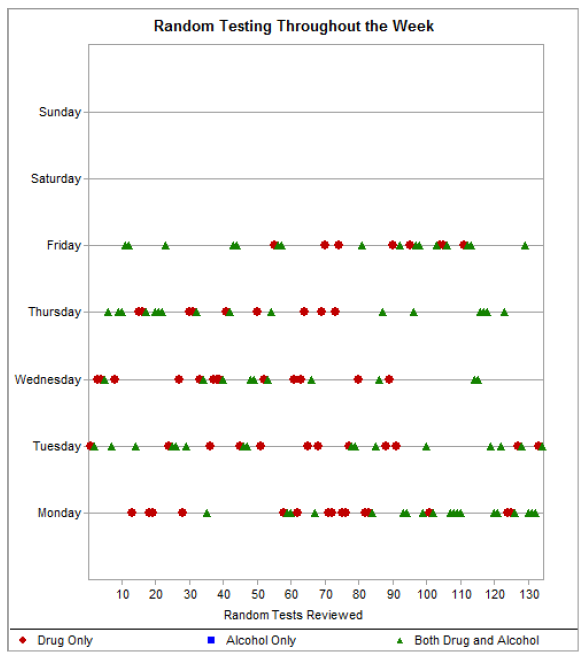 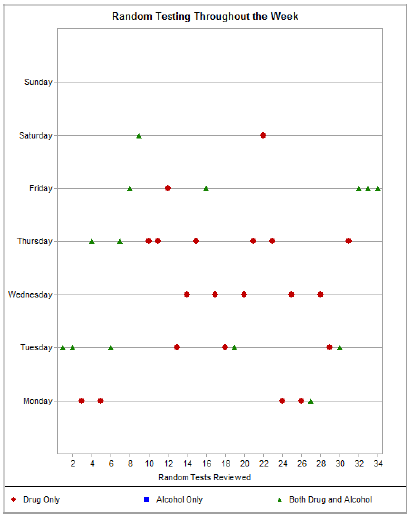 38
Recent Audit
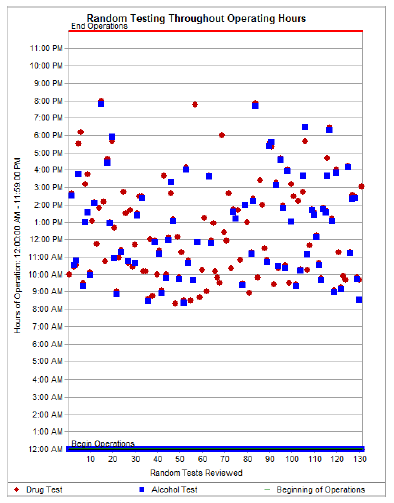 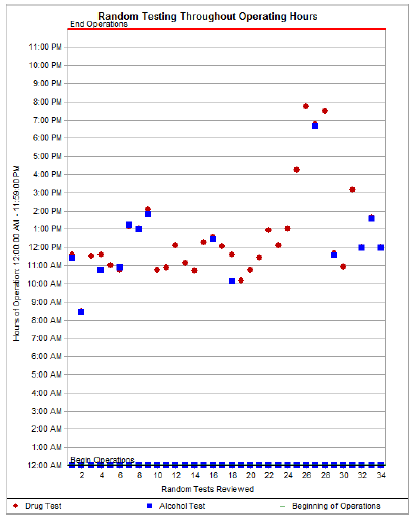 39
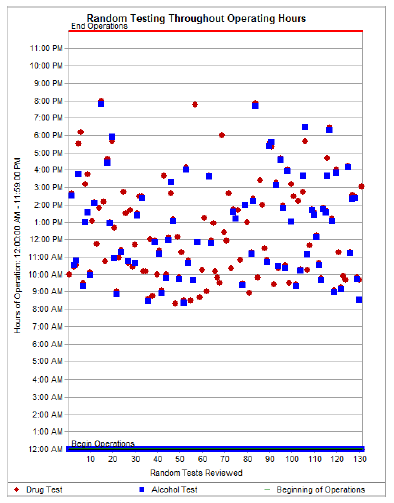 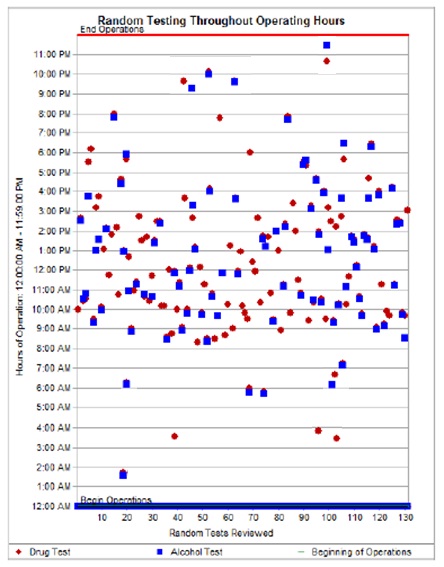 FTA Audit Results
Goals set by FTA & Grantee
Small Rural Transit Systems
Location 1
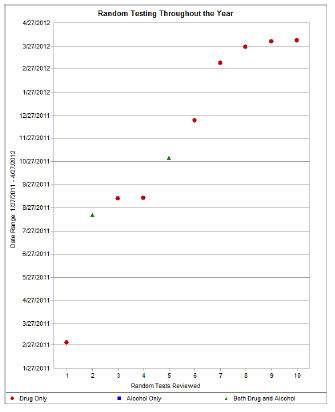 Location 1
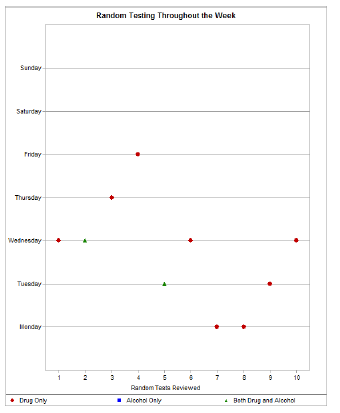 Location 1
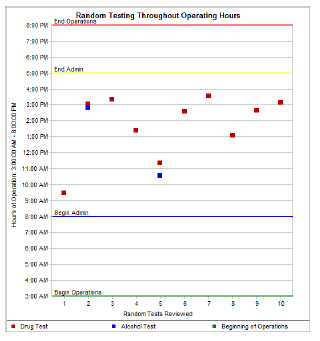 Location 2
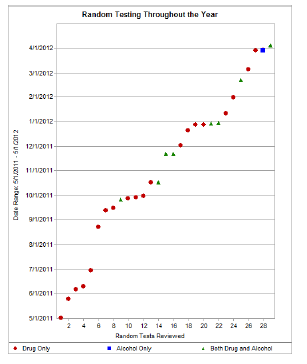 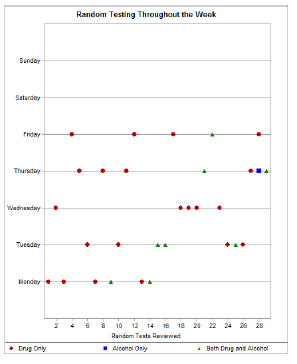 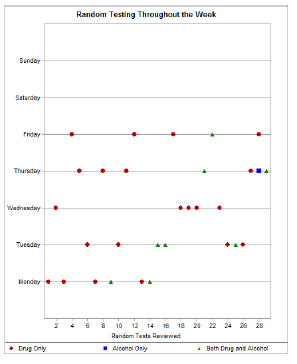 Auditor Requires Goal & Attempt in Audit Response
Majority of week adequate
Location 2
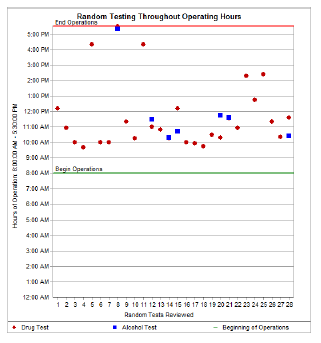 Location 3
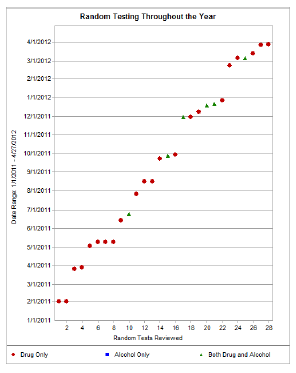 Location 3
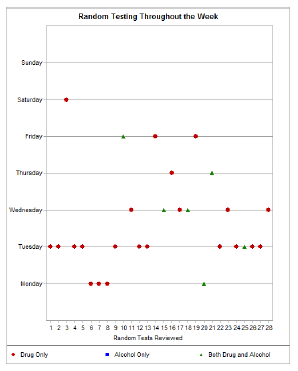 Location 3
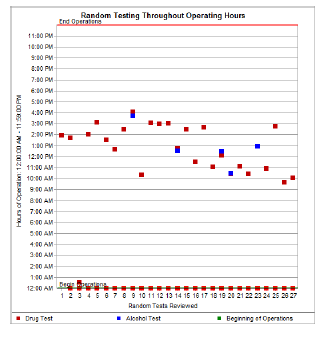 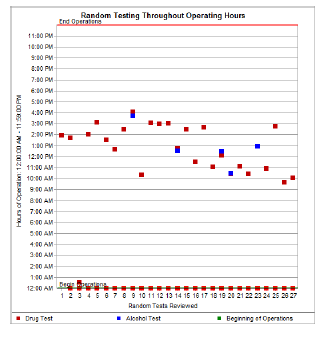 Post-Accident TrainingOn-Site Investigation, Determinations, and Debriefing
What is an Accident?
Accident:  associated with the operation of a revenue service vehicle, whether or not the vehicle is in revenue service (includes in the yard)
Actions On the Scene
What steps do you take?
What Happened?
How is this determined?
Drug & Alcohol Testing Priority
All medical and treatment considerations must be addressed
All safety considerations should be addressed
The site or scene must be secured
No further requirements from Law Enforcement
No further information immediately required from the operator
The Order of Investigation
Criteria

Contributors

Clearances
Criteria
Fatality

Disabling Damage to any vehicle 

Injuries requiring immediate medical treatment away from the scene
Disabling Damage
A vehicle can not proceed under it’s own power without further damaging itself
Usually requires towing
Cannot be easily repaired at the scene: wipers, head/signal lights, tires, etc.
Injuries
An individual receives immediate medical attention away from the scene

Transported to medical facility by any means
Slip & Fall?
Slip & Fall
The majority of slip and falls do not meet the thresholds of testing, because no collision occurs
Slip & Fall
Was there a collision?
-If no:
Was the fall related to a maneuver?
-If yes:
Was the maneuver appropriate?
-If no:
Post-accident test.
Factors that do not trigger P.A. tests
Dollar amount of damage
Driver citation
Insurance or Company requirement
“Just to be safe”
Reasonable Suspicion implications
At-fault/Preventable
Ordering a Test
Establish that at least one of the three criteria have been reached
Establish possible contributors (operator, mechanic, etc.)
Use event-specific facts to rule out all possible contributors
If the performance of one or more SSE can not be discounted, order the test
“Should I have ordered a DOT test?”
The requirement is to determine whether or not a safety-sensitive employee can be completely discounted as a contributing factor

Two company officials might not agree

The option to discount is based on an individual’s professional transit experience and expertise
Review
Criteria? Fatality, Disabling Damage, Injuries?

Contributors? Safety-sensitive employee involvement?

Clearances? Who can be reasonably ruled out?

Clock? How long has it been since the accident?
Clock
Alcohol

Document after 2 hours
Clock starts at time of accident

Cannot test after 8 hours

Alcohol test first
69
Time Limitations on Post-Accident Testing (Cont.)
Drugs
Test should be performed as soon as possible, but no more than 32 hours following the accident

After 32 hours, a USDOT test will no longer be valid
70
Scenarios & Discussion/Analysis
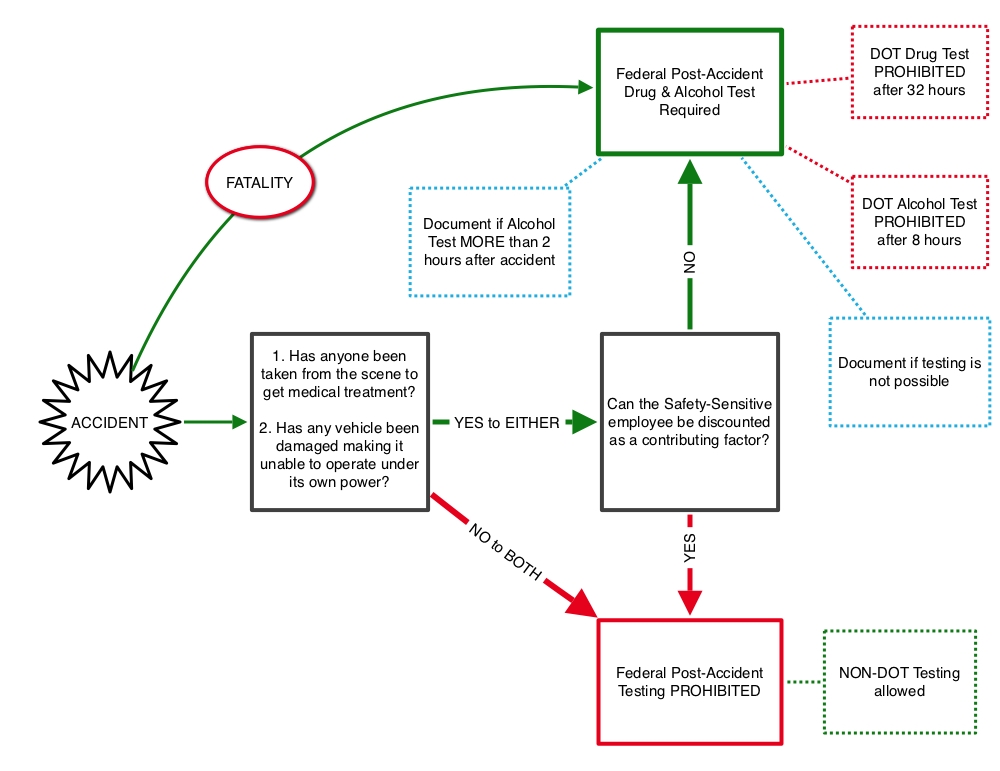 Analysis:
Later…
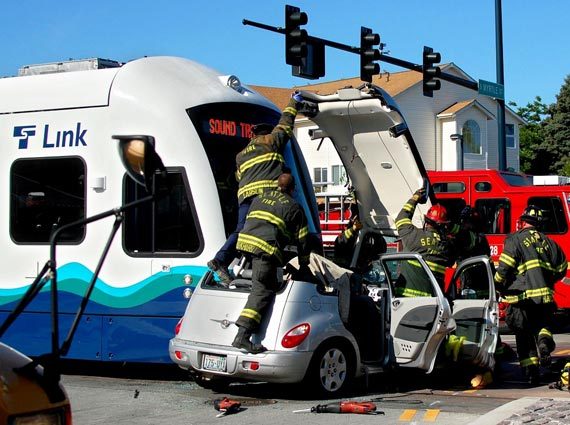 Disabling Damage to other vehicle
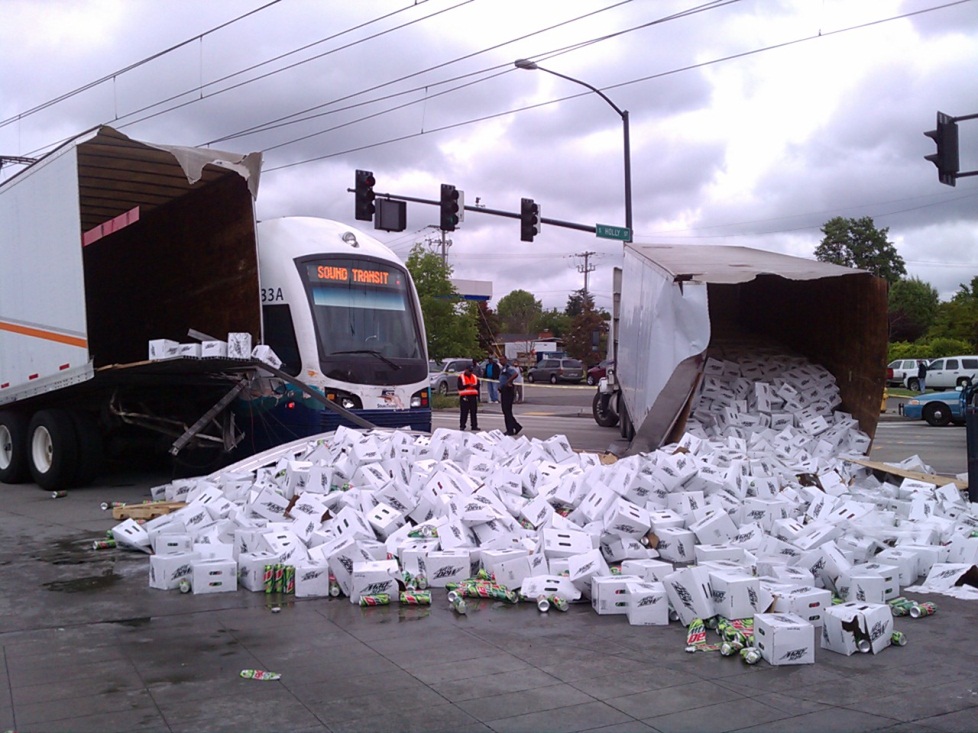 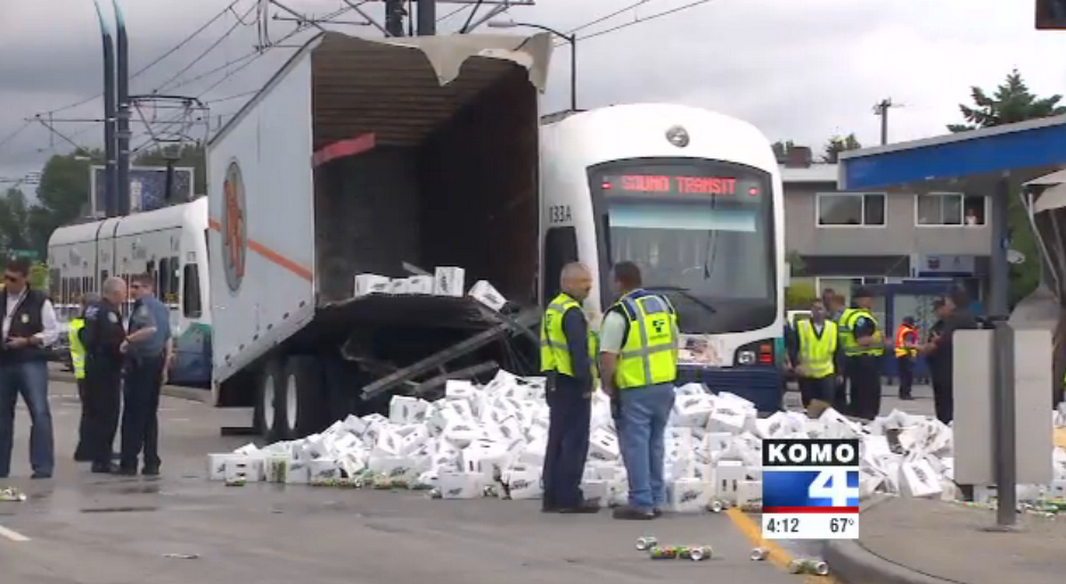 Analysis:
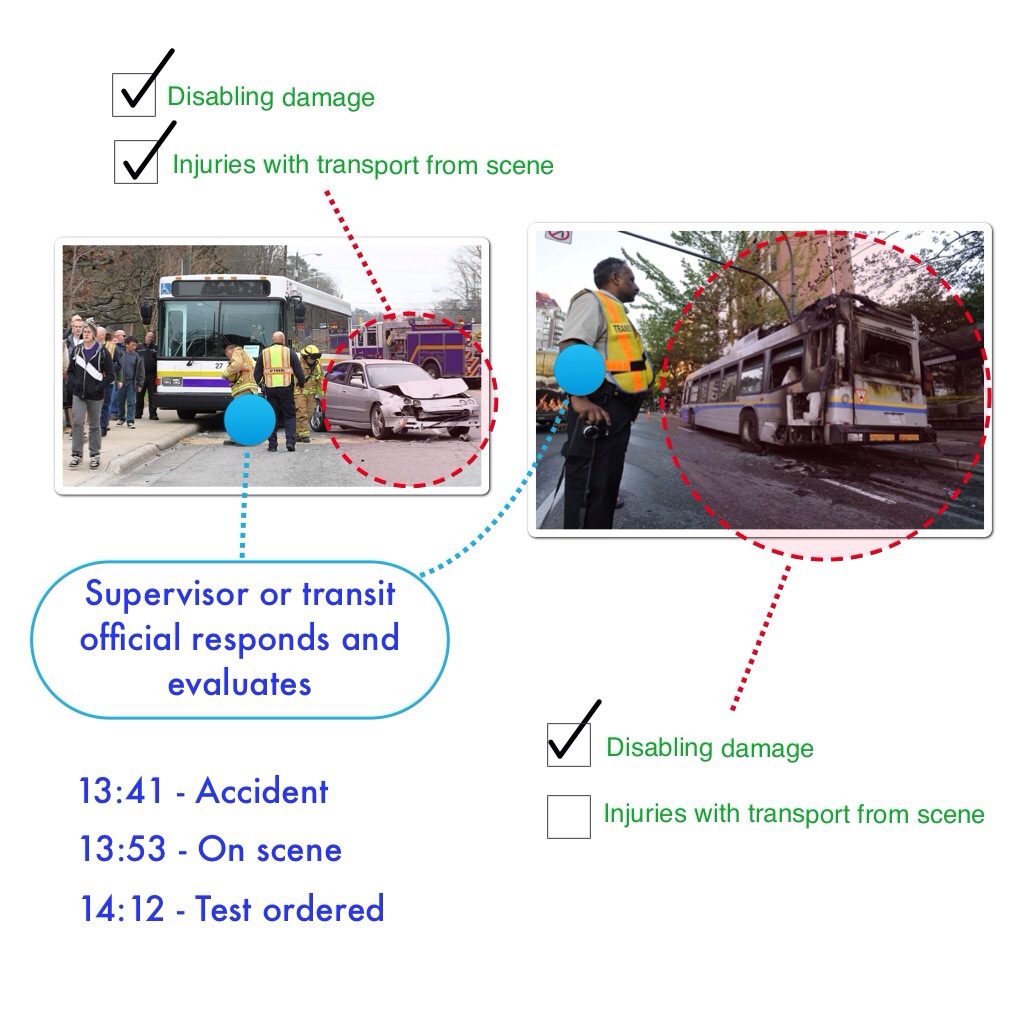 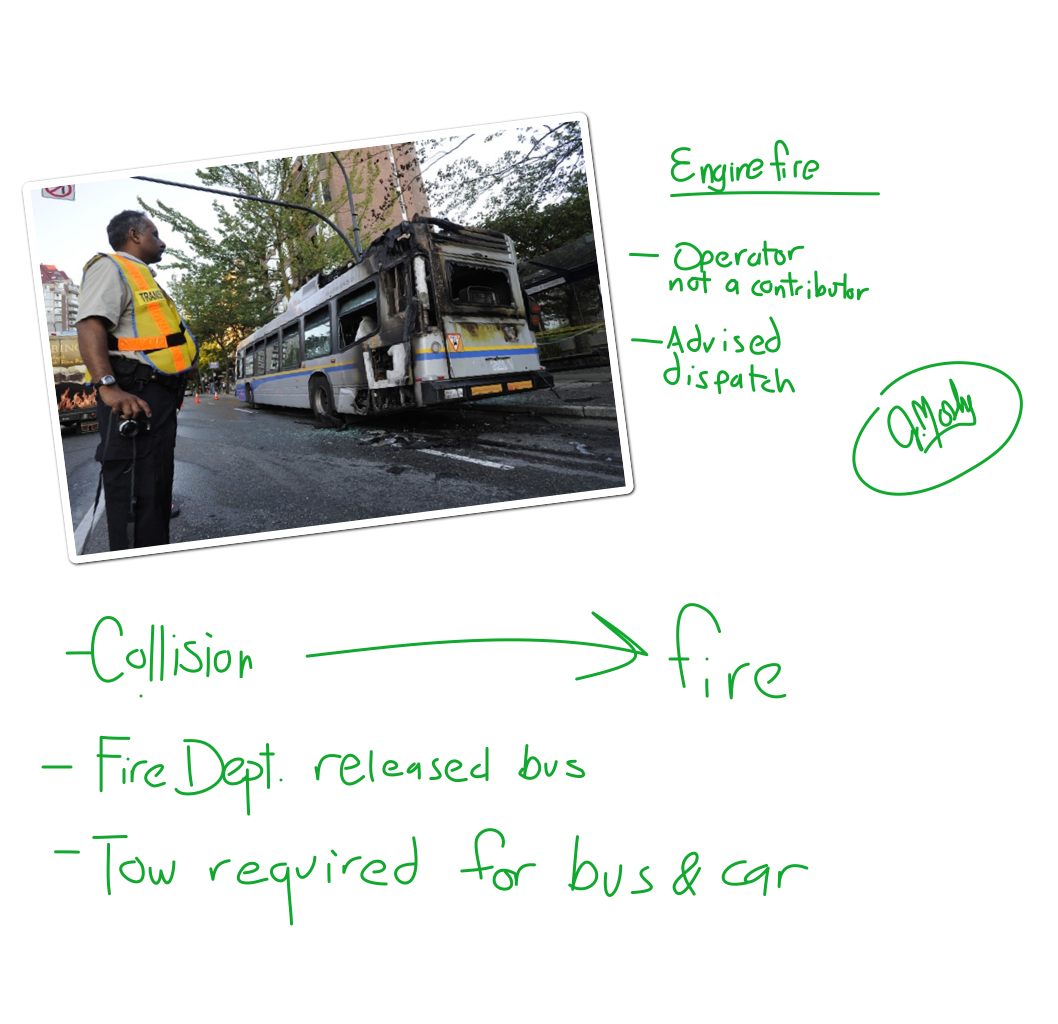 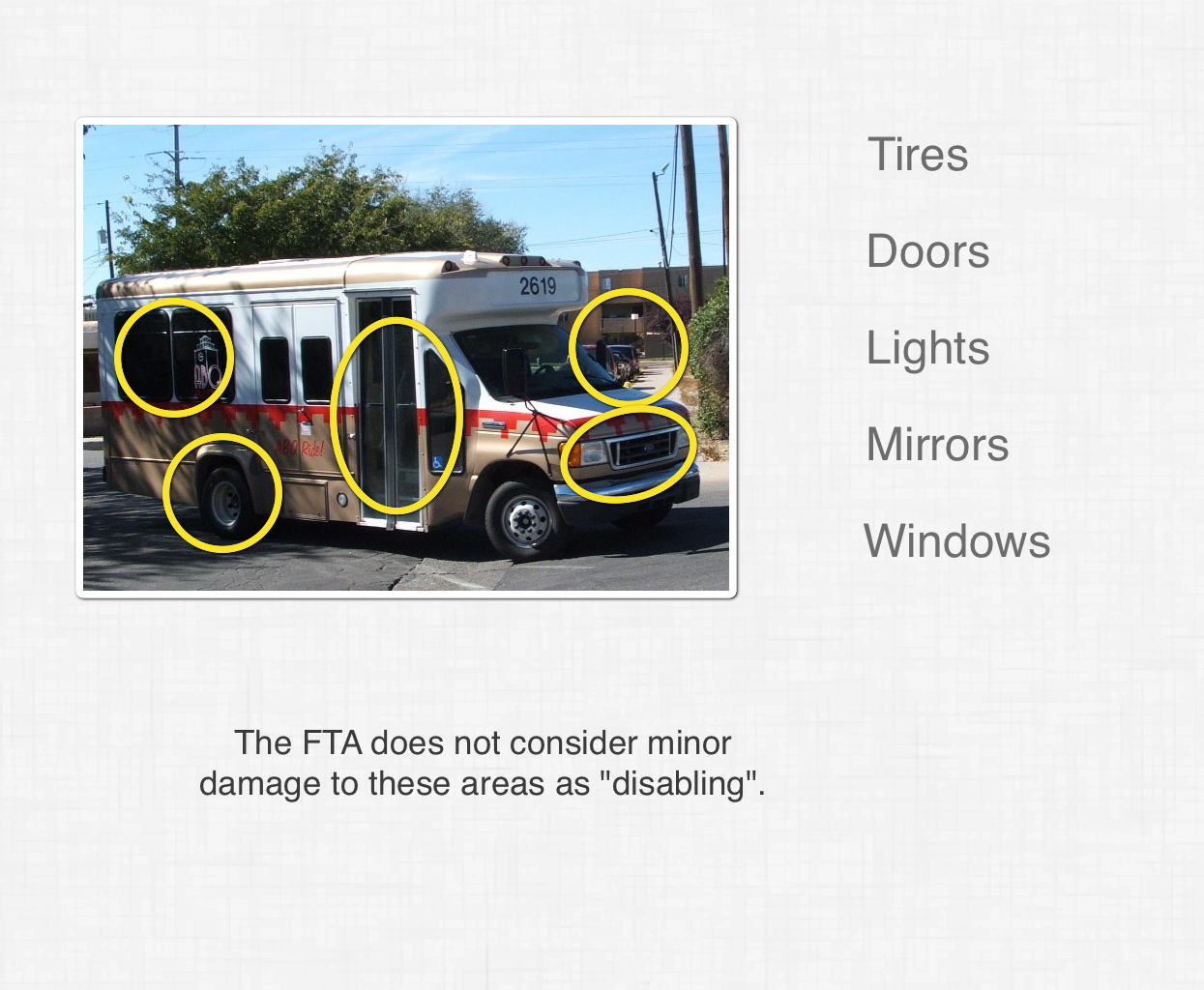 Make the Call
Use the best information available at the scene
Order an FTA test, a transit authority test, or no test
Examine and debrief with others afterwards

***As a supervisor, YOU are responsible for   	making the determination to test
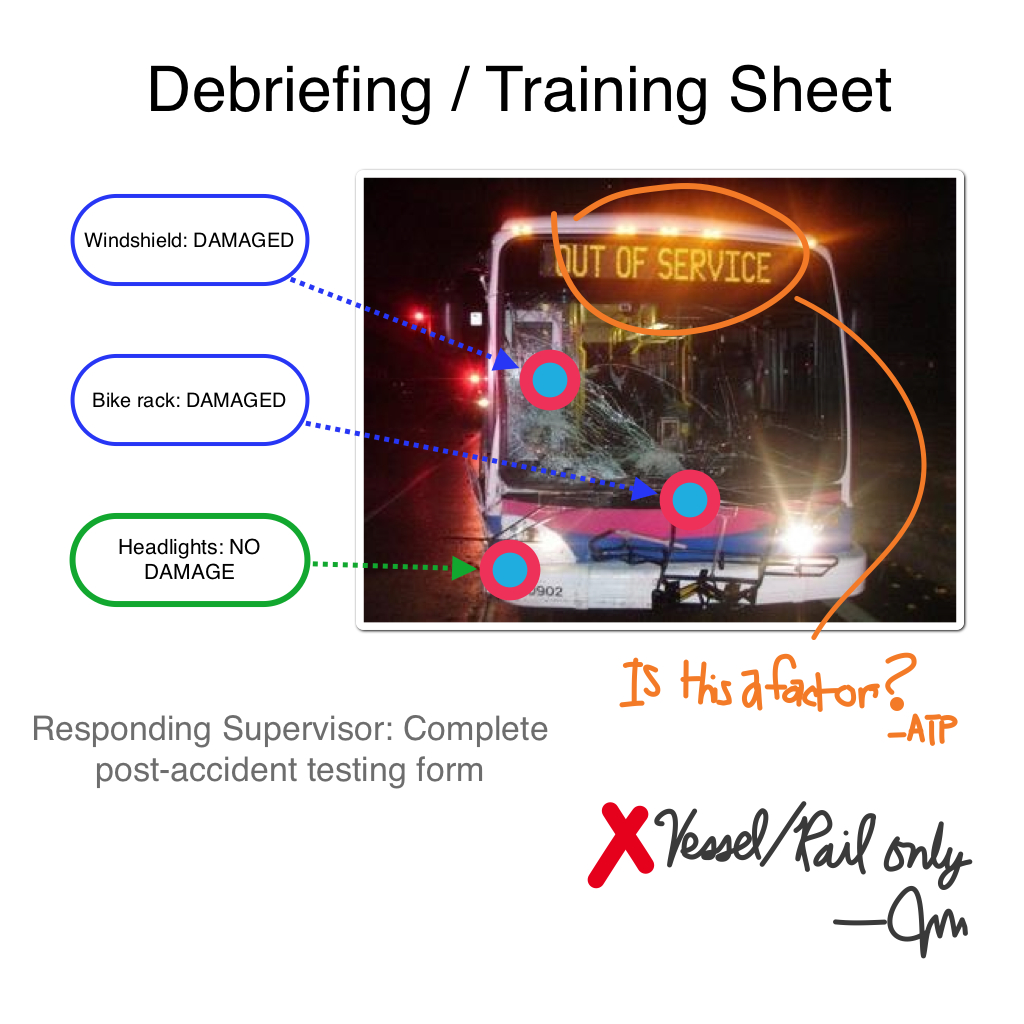 Acceptance of Other Test Results
In the rare event the employee cannot participate in the FTA collection process, following an accident, the employer may accept the results of a test performed by Federal, State, or local officials if results are released
Employer must document why DOT test was not performed within time period
82
Employee MUST give consent
Dead or unconscious employees may NOT be tested
Every alcohol test must begin with the employee signing the ATF
The CCF must be completed by the employee
Refusals must be recognized by the regulations (as listed)
83
Common Problems: Post-Accident Testing
FTA thresholds not met
Delayed, or even no test
Ill-defined policies
No documented procedure
Poorly trained company official
Lack of company official empowerment
Testing “Just to be safe”
84
Final Discussion
Reasonable Suspicion Testing
86
Signs & Symptoms of Alcohol Use: Awareness and Training
Contemporaneous

Recent

Historical

Potential
Signs & Symptoms of Alcohol Use
Odor

Motor (physical/behavioral)

Interactive (social/behavioral)

Cognitive
Signs & Symptoms of Drug Use:Awareness and Training
Contemporaneous

Recent

Historical

Potential
Reasonable Suspicion Testing Procedure
Reasonable Suspicion Testing
Detection of impairment is the goal

Accurately diagnosing particular substance use is less important
Beginning
Framing the Interaction
How you begin the conversation with the employee will determine:

Win / Lose Outcome

Win / Win Outcome
Win/Lose Outcome
“I think that you are under the influence of [a prohibited substance].  I am sending you for reasonable suspicion testing.”

Positive: Employee 0, Employer 1
Negative: Employee 1, Employer 0
Win/Win Outcome
“I am concerned about your readiness to perform safety-sensitive functions.  I am required to refer you for a test to rule out chemical impairment.”

Positive: Employee 0, Employer 1
Negative: Employee 1, Employer 1
The Procedure
Approach the employee
Observe
Change the setting and re-evaluate
Evaluate fine/gross motor skills
Evaluate reaction to questions and awareness of actions
Refer employee to test or release
Approach the Employee
What can lead up to the approach?
Observe
Establish a “baseline”
Is the employee as you would normally expect them to be?
Is your interaction as you would normally expect it to be?
Make note of eyes, manner, posture, attitude
Change the Setting and Re-evaluate
Move from dark to light/light to dark

Walk behind the employee

Observe their actions during the transition

Fine/gross motor skill observations
Make The Verbal Inquiry/Statement
Frame the interaction correctly
Evaluate their Reaction
Denial, Defensiveness, Aggression, Helplessness, Admission, etc.

Is their reaction appropriate?

Is it consistent with expectations?

Document the reaction
Ordering the Test
Do not set up a win/lose outcome
Emphasize that you are required to refer employees for testing for observable fitness-for-duty concern
Do not accuse the employee of substance use

Release if you are satisfied with the interaction
Other Causes
Medical conditions (diabetes, stroke, head injuries) are causes of impairment, but immediate medical attention is more important than testing

What is your fatigue plan?

Allergy or sickness plan?
On the Job
Reasonable Suspicion Testing
Odor of alcohol?
Phone tip?
Employees fighting?
Conduct/safety violation?
Decreasing job performance?
Accident?
Covering for yourself or the company?
105
Reasonable Suspicion Testing
Only one company official is required
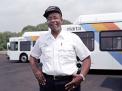 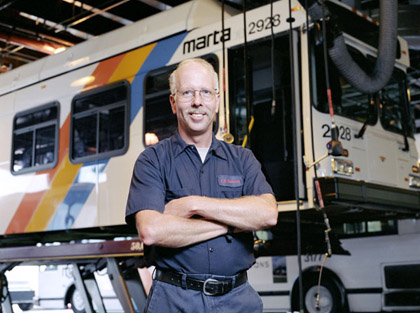 106
Reasonable Suspicion
Any symptom or sign must be actually observed, then documented
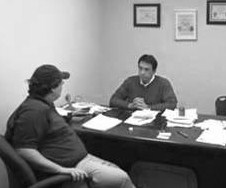 Reasonable Suspicion Testing
Required Steps:

Documented reasonable suspicion interview by trained official

Reasonable suspicion test, if needed
108
Reasonable Suspicion Testing
Drugs - anytime on duty
Alcohol - Only if the observations are made during, just preceding, or immediately following the performance of safety-sensitive functions
Employees must proceed immediately to a collection site following a reasonable suspicion determination (employee should be transported)
Same time limits as Post-Accident tests
109
Dispatchers are often the “First Line of Defense” for Reasonable Suspicion Testing
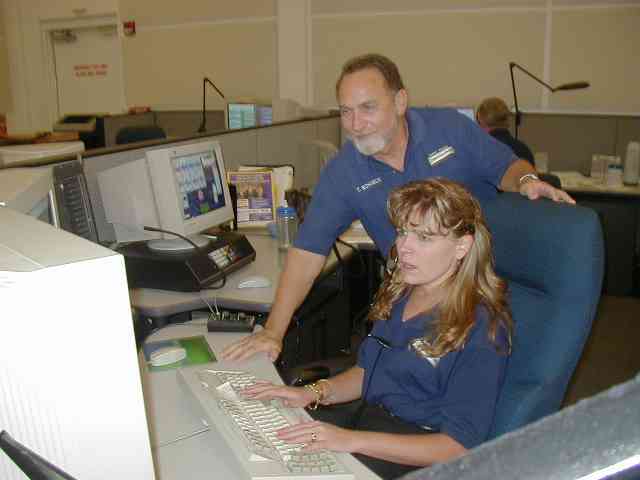 110
Sensitized vs. Authorized
Authorized:
Can conduct face-to-face evaluations
Can make determination to send someone for reasonable suspicion testing
Have received 2 hours of training
Sensitized vs. Authorized
Sensitized:
Can observe symptoms and conduct informal evaluations
Can NOT make determination to send someone for reasonable suspicion testing

***Enlist specific individuals
Sensitization and Priming
Who and where is the primary point of contact for each shift?
Are they able to be trained to make reasonable suspicion determinations? 
Have these individuals been sensitized to the importance of reporting suspicion?
Do they know how and to whom they should report?
REVIEW:Reasonable Suspicion Testing Procedure
The Collection Process
Step 1, Part D
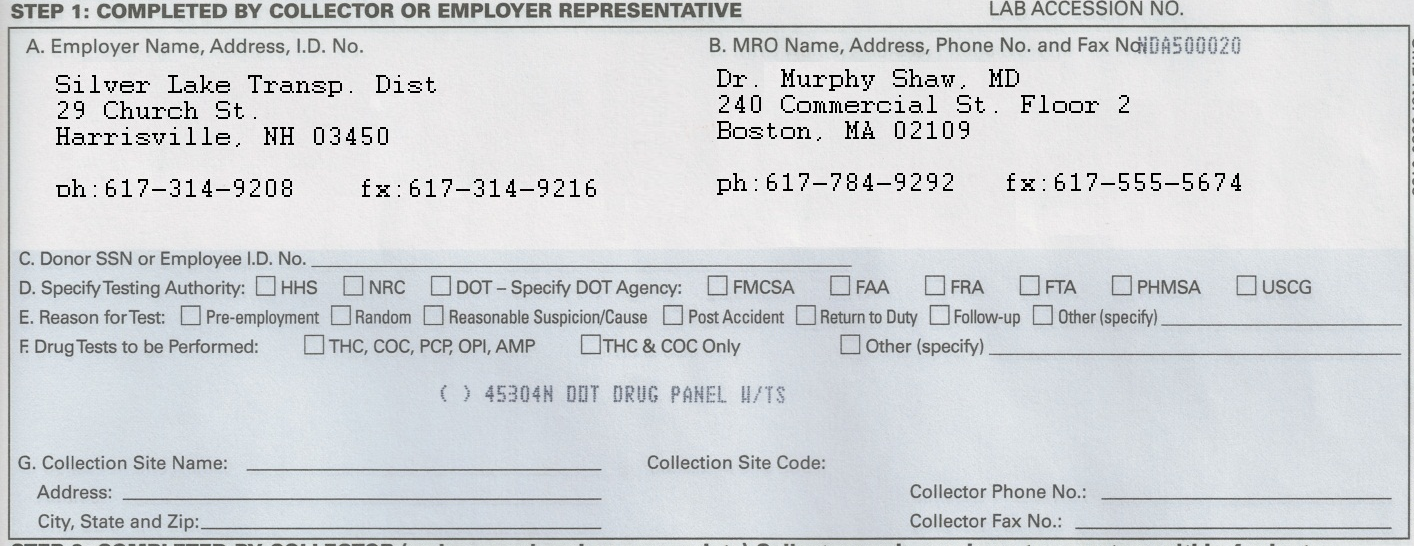 Step 1: Jurisdiction
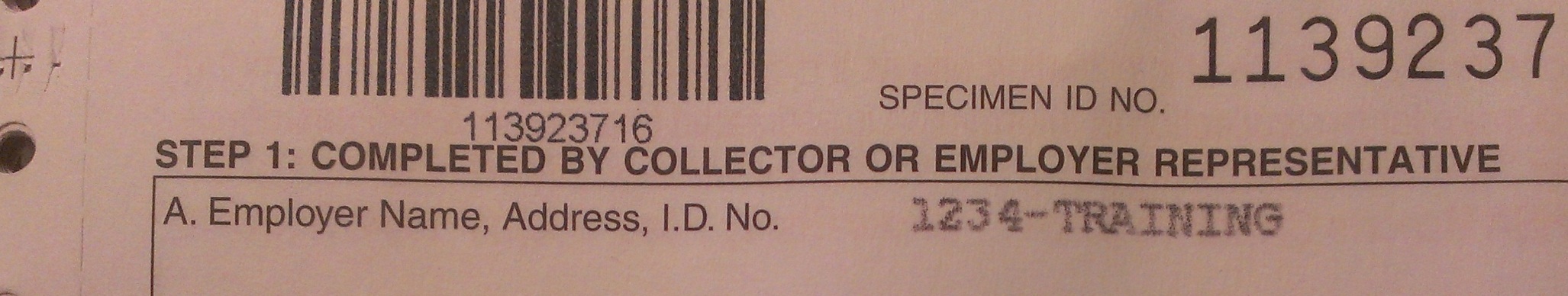 Step 1, Part D
Requires mode authority for testing
HHS
NRC
USDOT
FMCSA 
FAA
FRA
FTA
PHMSA
USCG
Preparation
Collector verifies ID
Show back of form
Remove outer garments
Keep wallet/cash
Empty pockets
Step 1
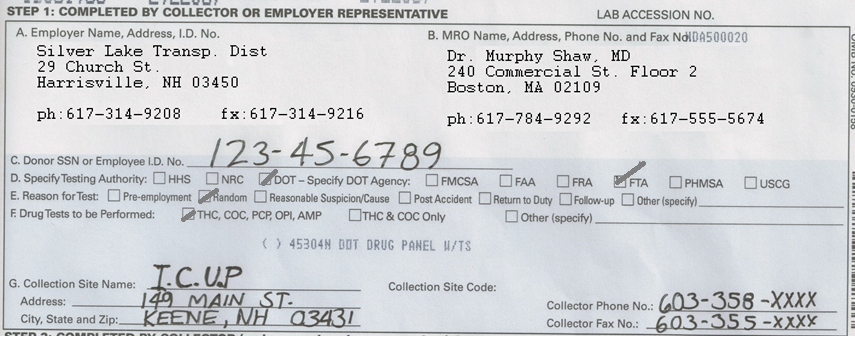 Pre-specimen
Wash hands

Select container
Collector Initiates Specimen Collection
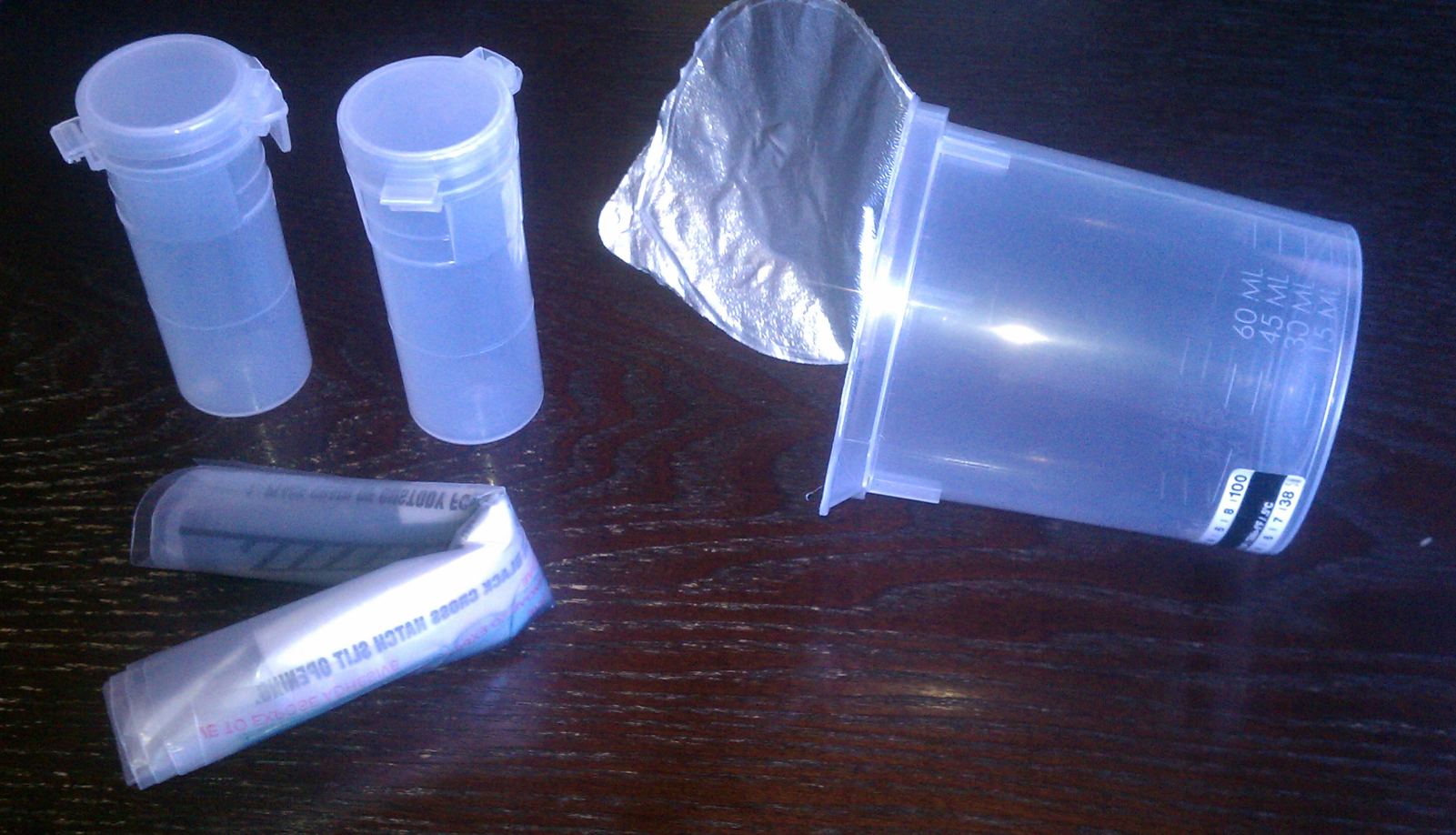 The donor accepts the container, enters the enclosure
Reasonable time limit is given

Minimal auditory monitoring allowed
The Enclosure
The over-arching concern is a donor’s ability to dispose of or conceal paraphernalia brought into the enclosure 
Hiding places for small objects are a concern
Common Areas Where Inspectors Find Paraphernalia
Under the sink
In ceiling tiles
In trashcan
On shelves
Cabinets and cupboards
Step 2
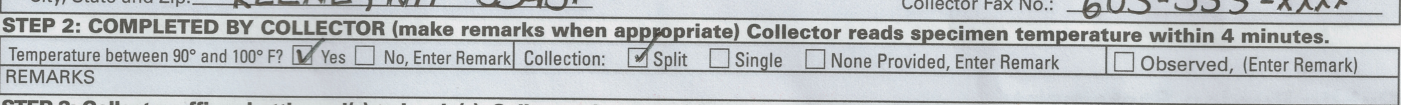 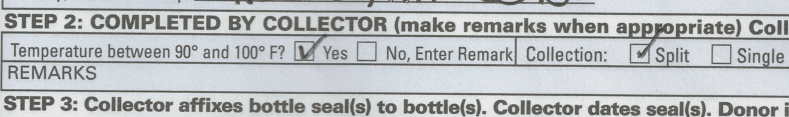 Step 3
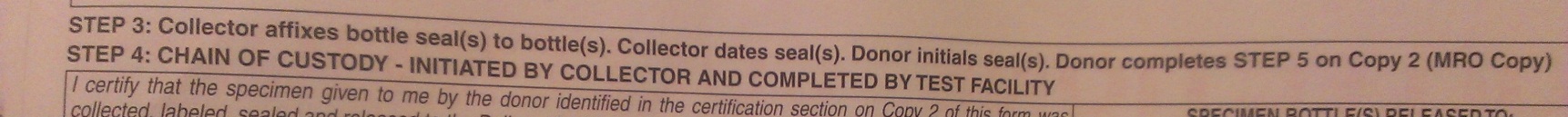 “STEP 3: Collector affixes bottle seal(s) to bottle(s).  Collector dates seal(s).  Donor initials seal(s). Donor completes Step 5 on Copy 2 (MRO Copy)”

*Step 3 REQUIRES that the collector proceed to Step 5 on Copy 2
Step 3: Four Parts
Collector affixes bottle seals
Collector dates bottle seals
Donor initials bottle seals (then folds Copy 1 over to reveal Copy 2)
Donor completes Step 5 on Copy 2 (MRO Copy)
Step 3: Part 1Bottles A and B
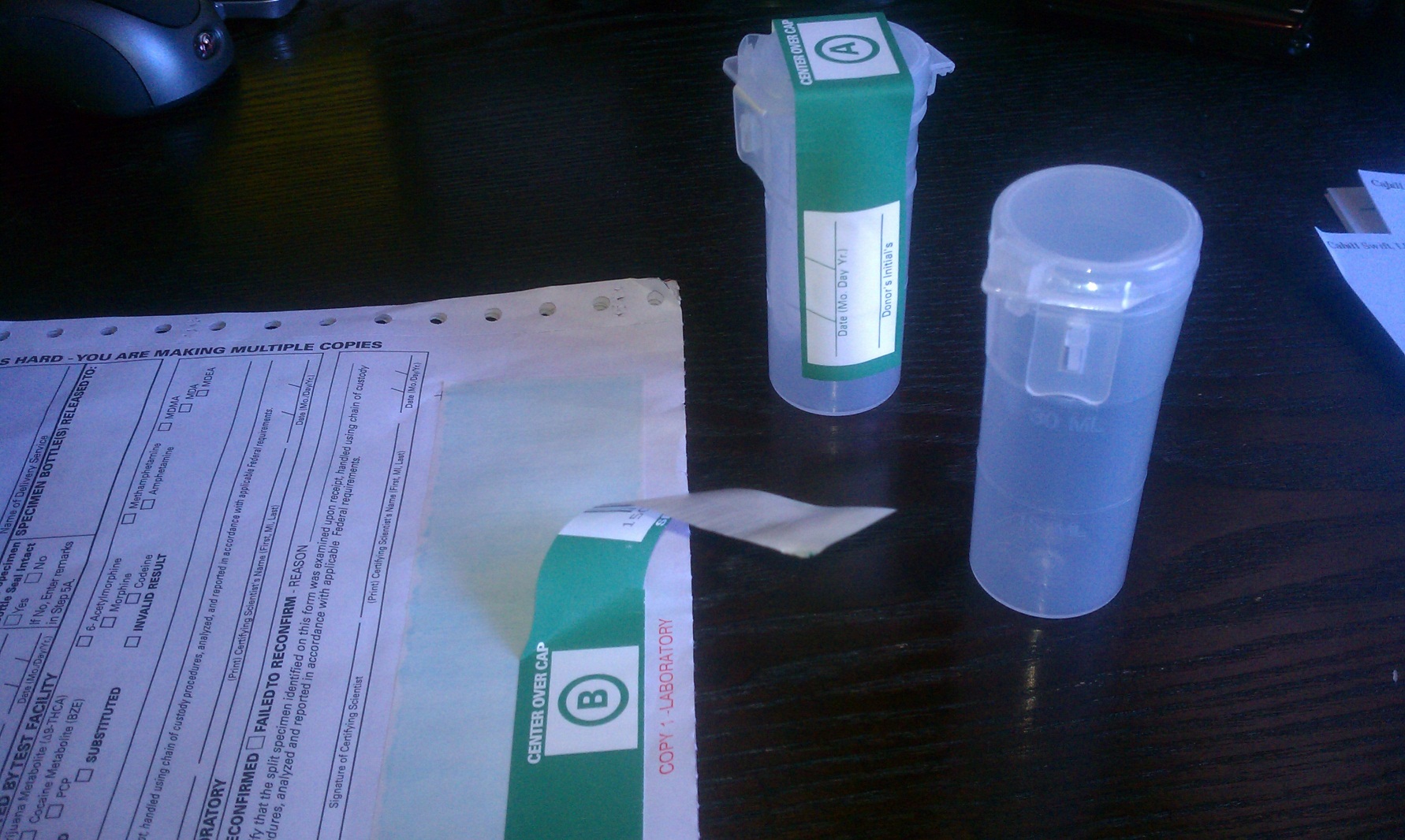 Step 3: Part 2Collector Writes Date
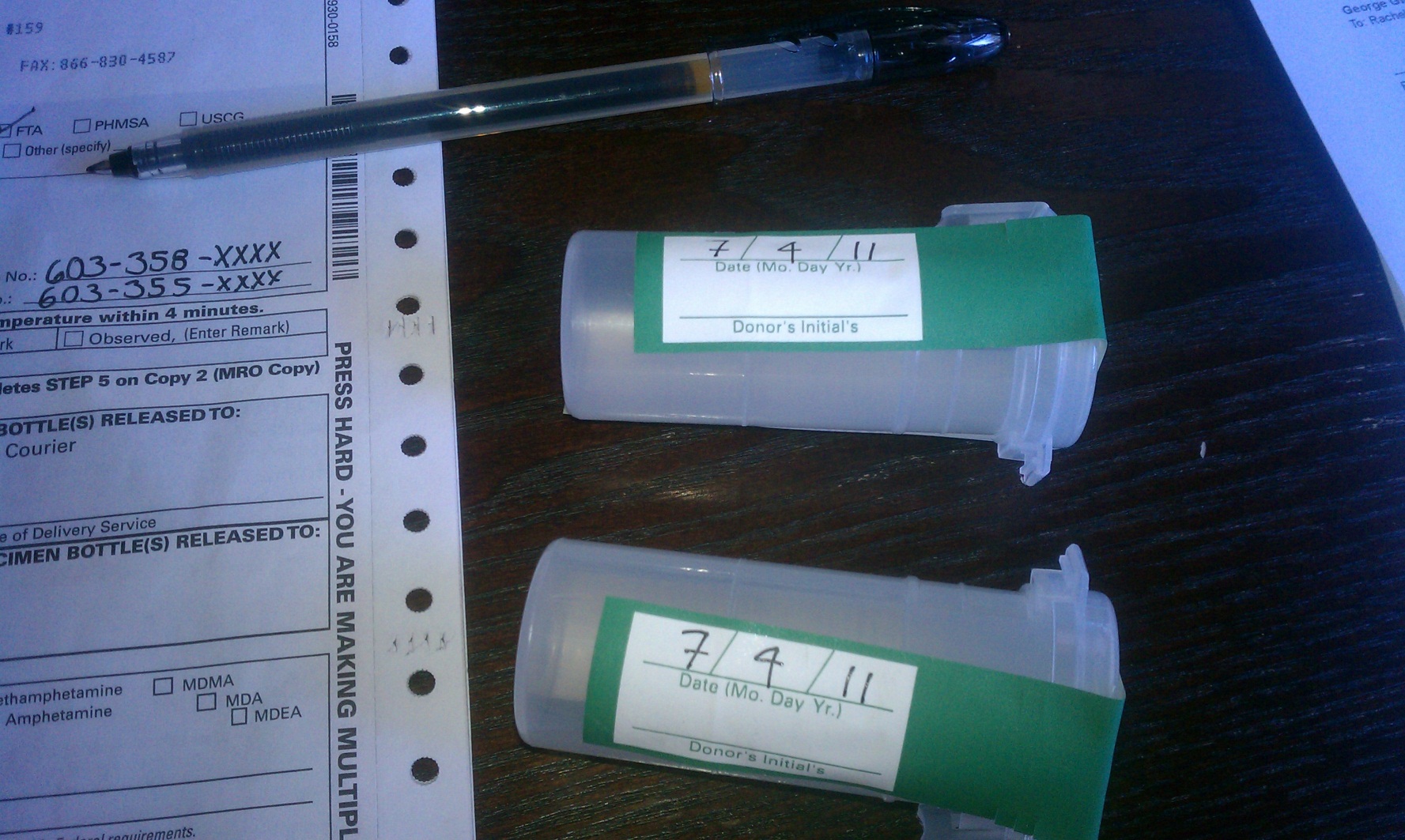 Step 3: Part 3Donor Writes Initials
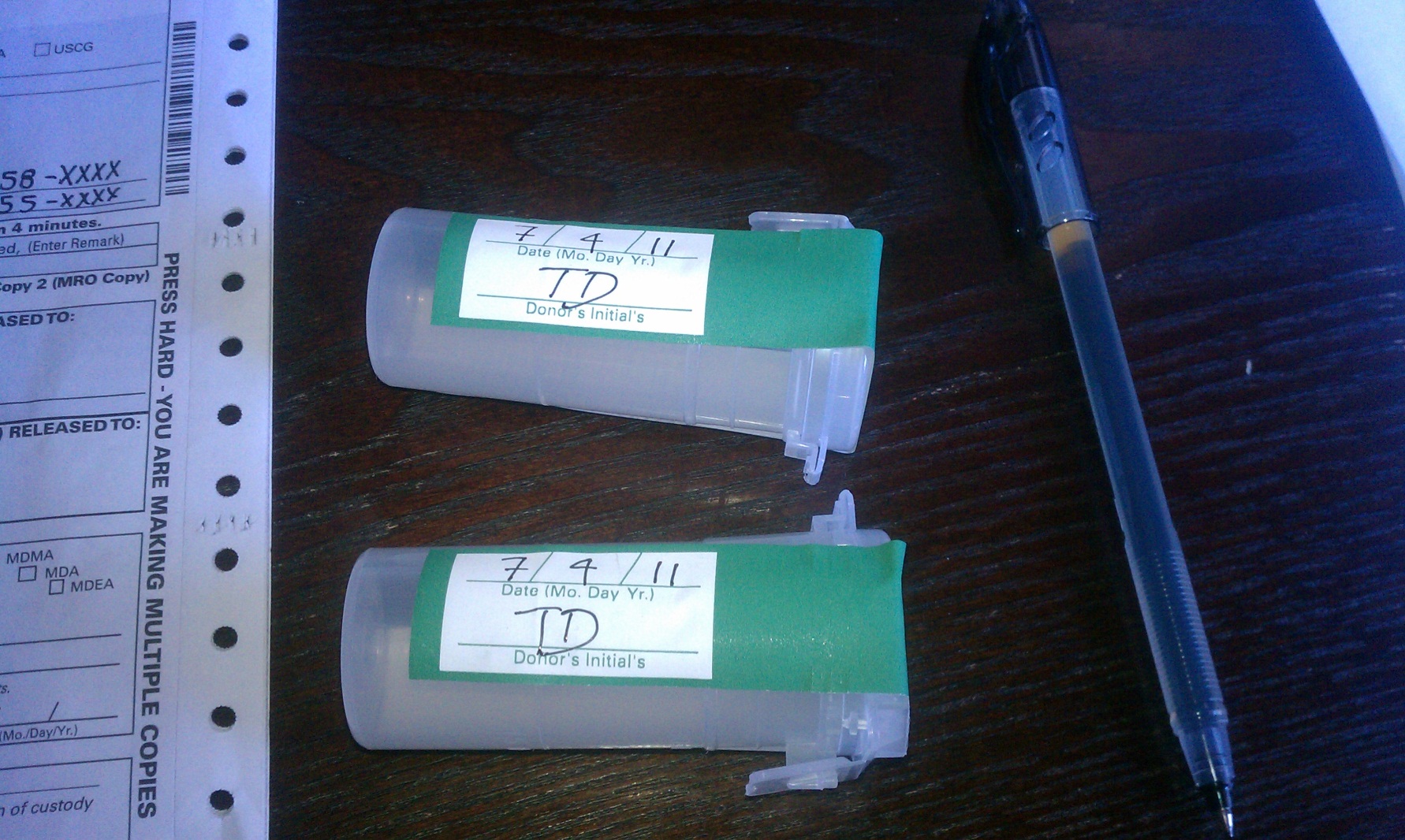 Step 3: Part 4Collector Folds Top Copy Away, Donor Completes Step 5
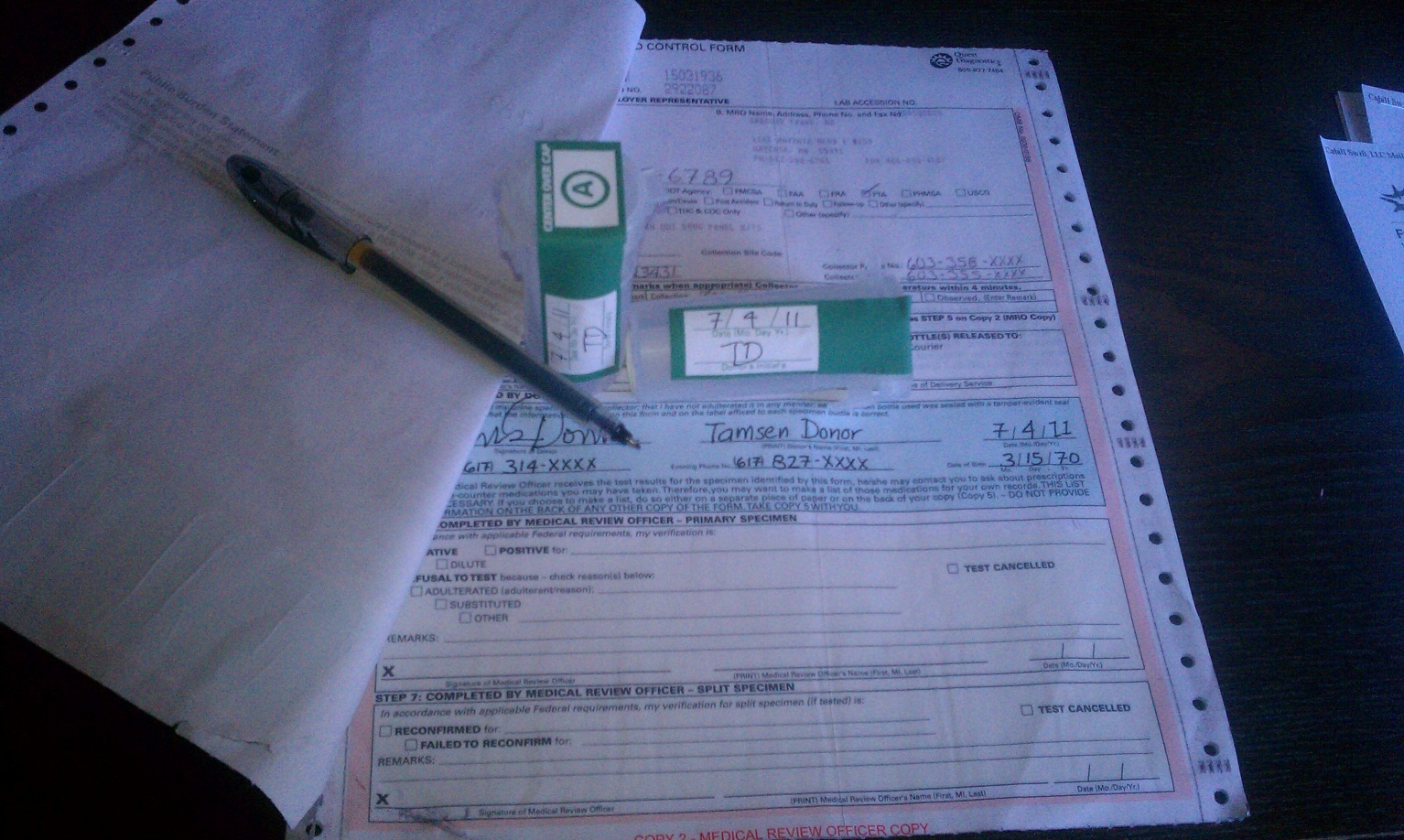 Step 5
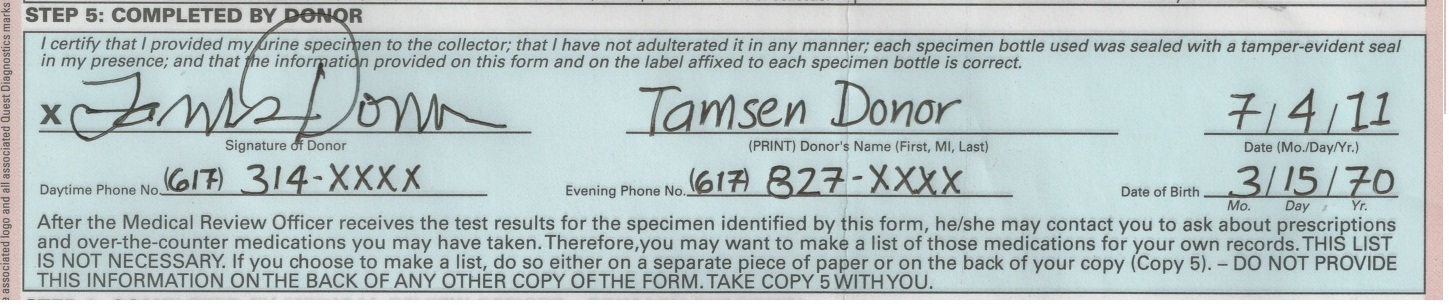 Step 4 (After Step 5)
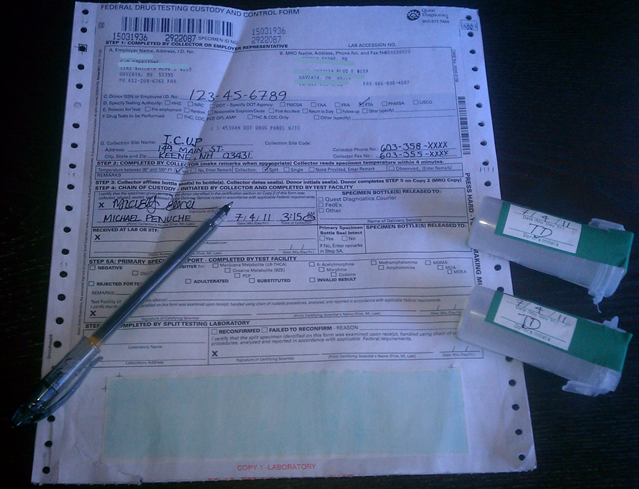 Step 4
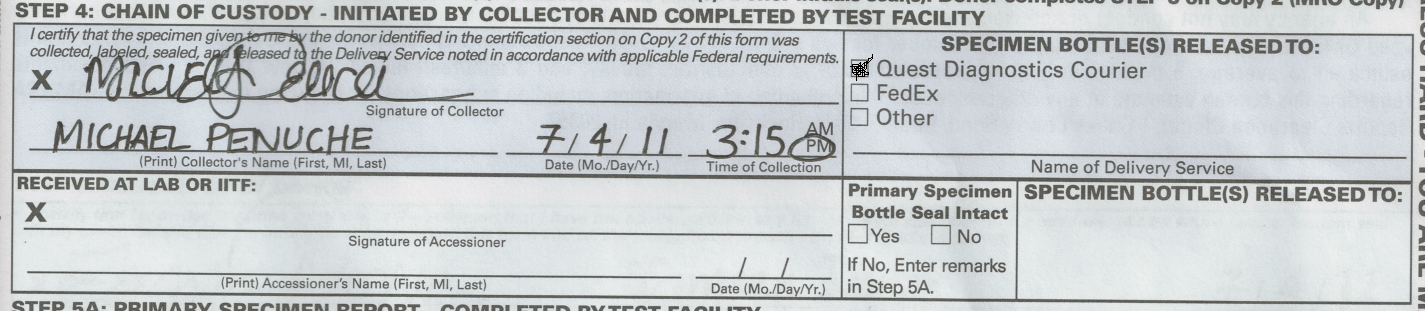 Completion
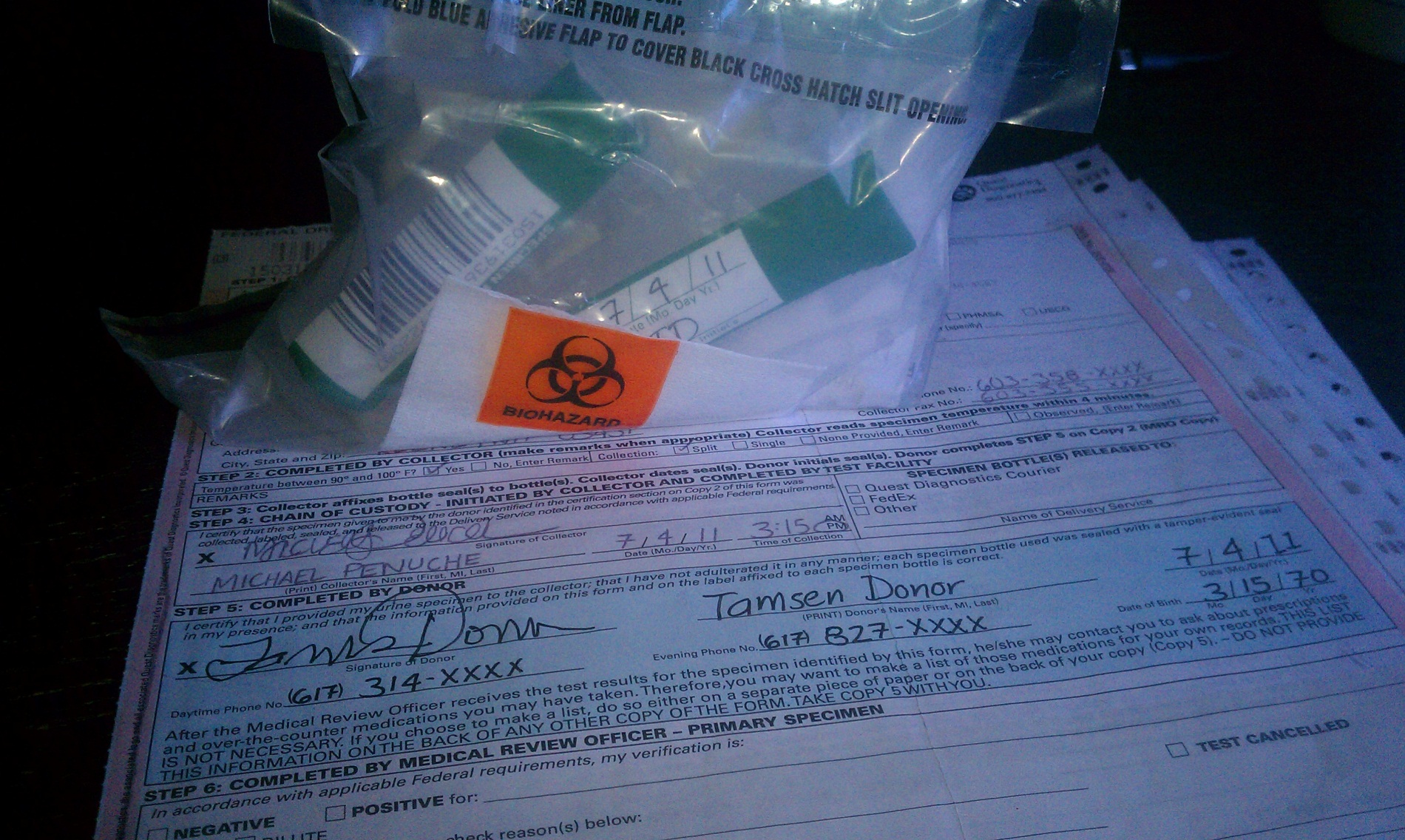 Distribution of Forms
Typical Method of Distribution
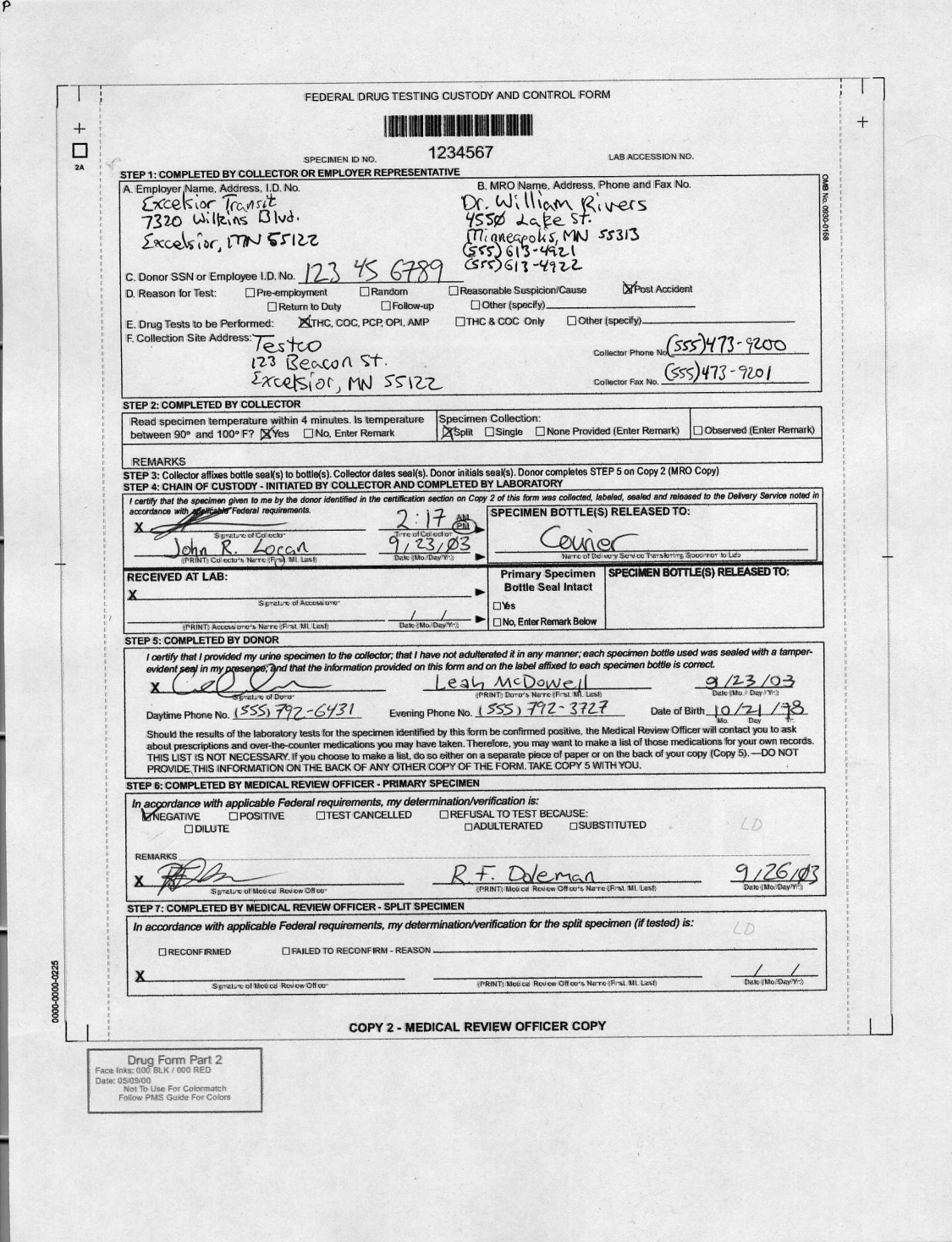 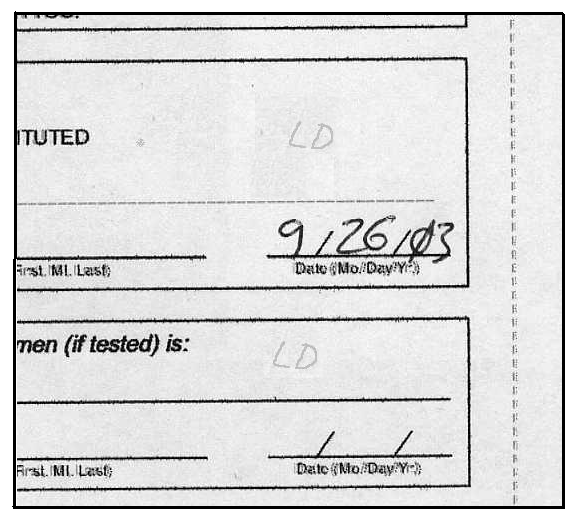 139
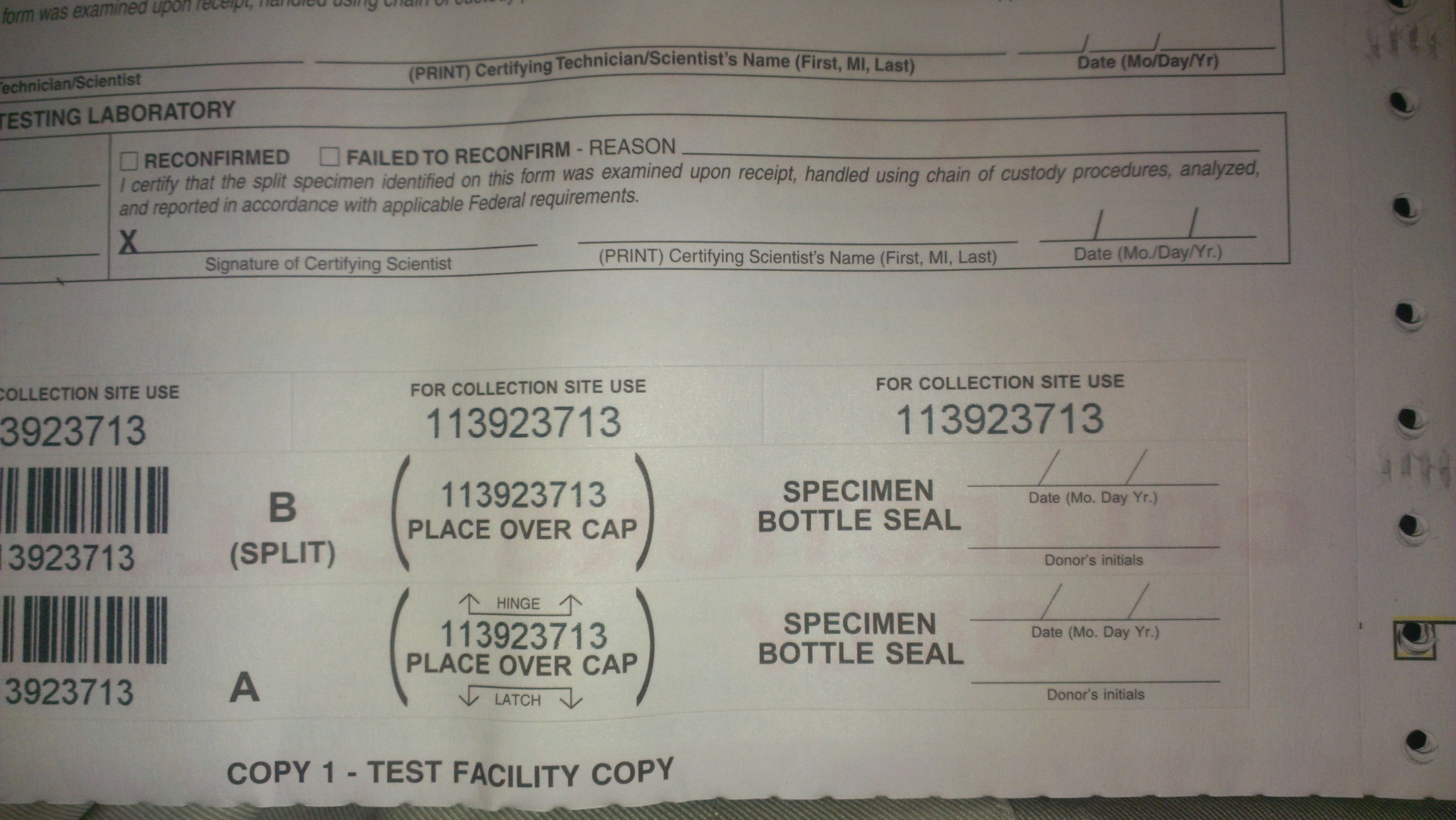 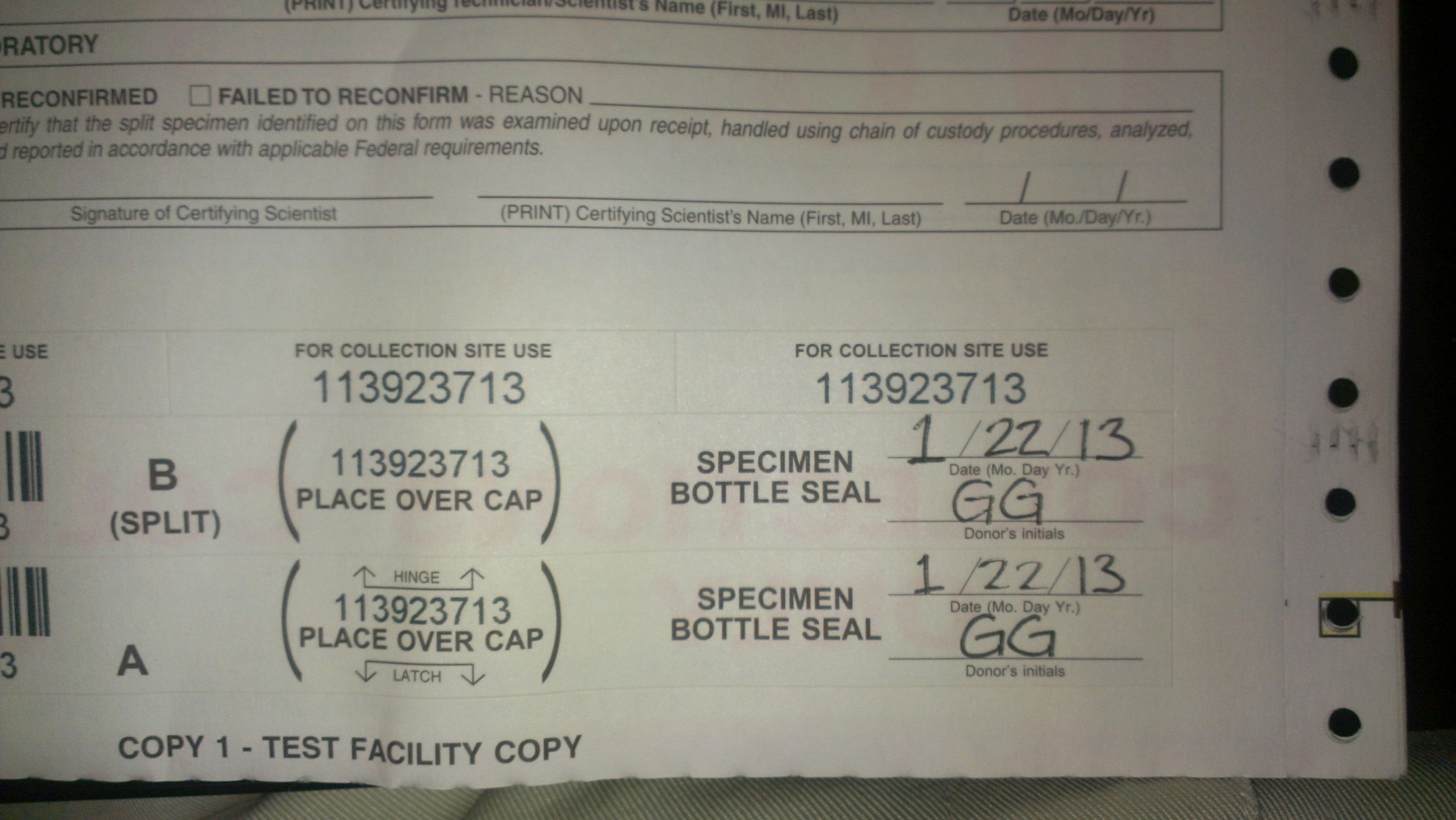 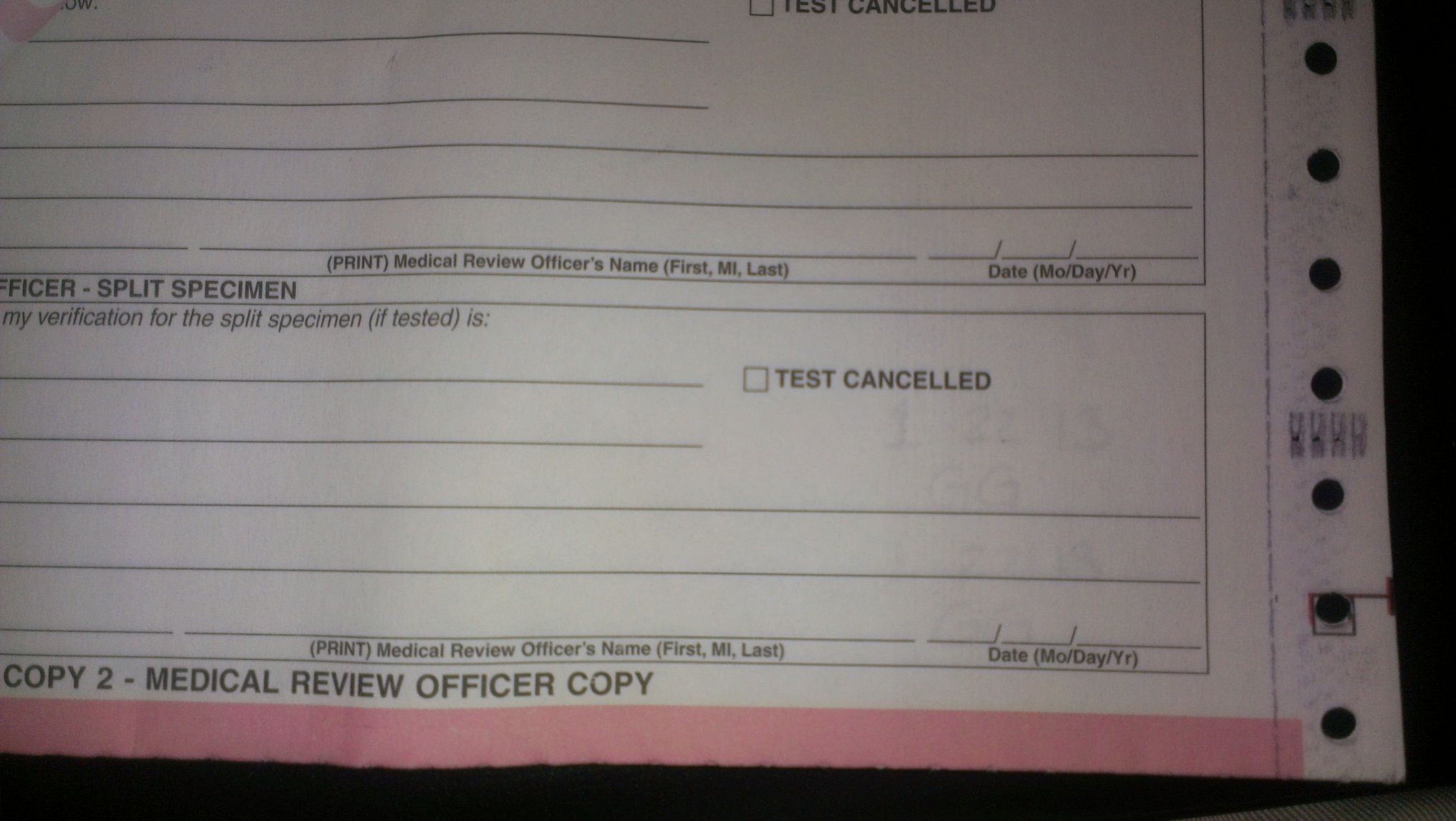 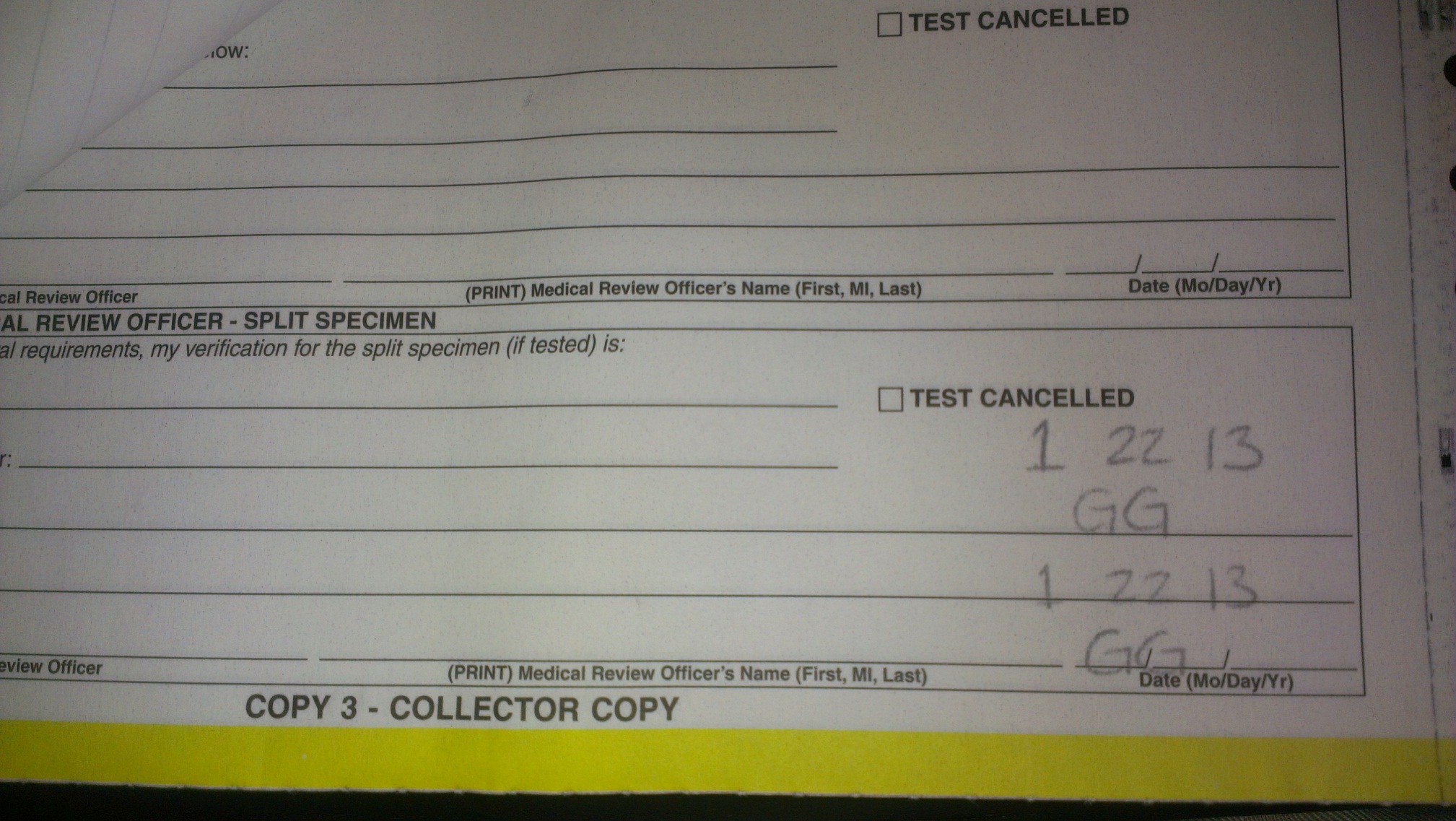 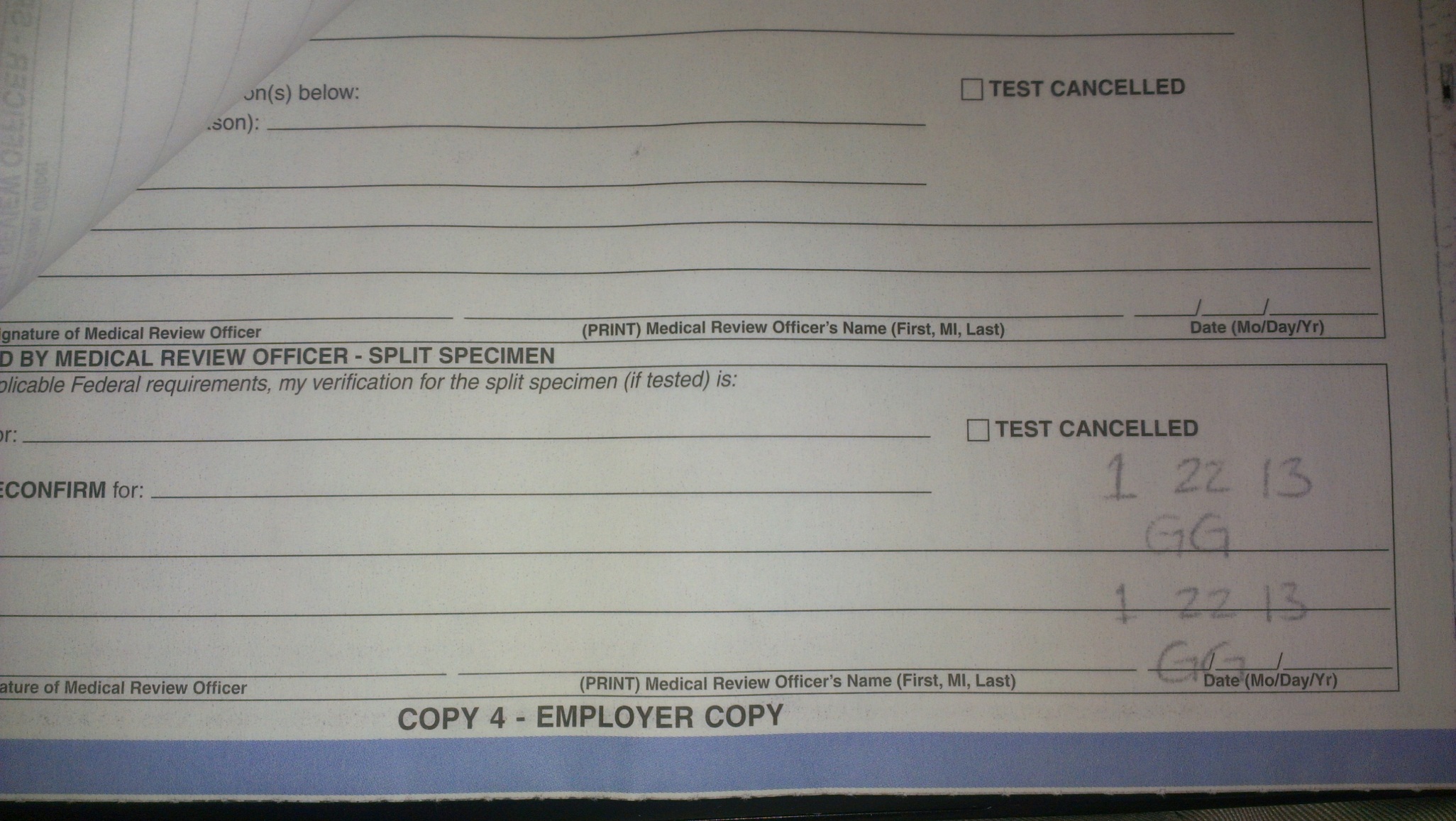 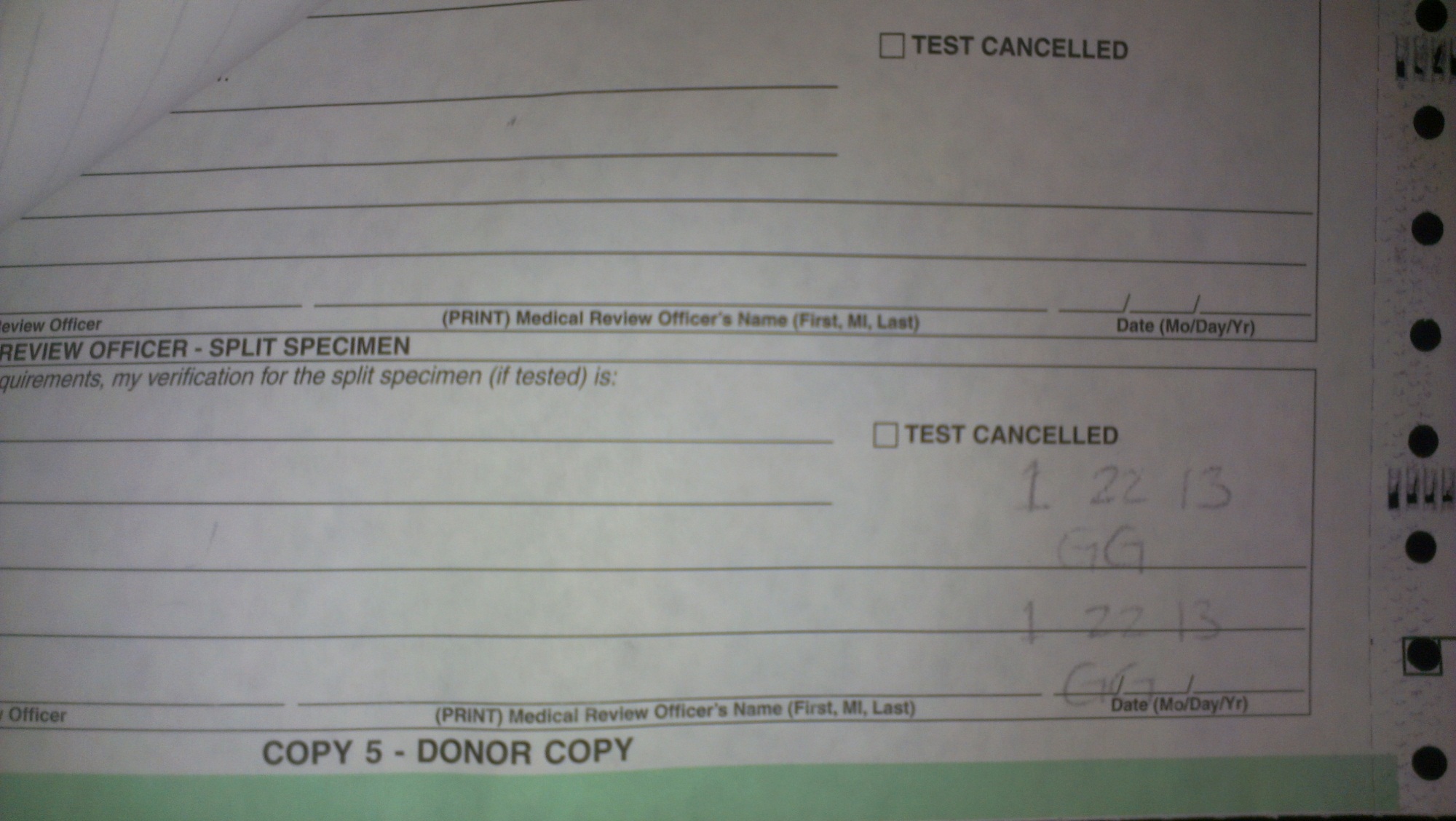 MIS Reporting
MIS Questions?
We have a HOTLINE

Call:  617-494-6336

Or email:
FTA.DAMIS@DOT.GOV
147
MIS – FTA Reporting Requirements
Prepare and maintain summary of results

 Submit results to FTA
When requested (e.g., annual reporting, audit, triennial review, etc.)

Ensure accuracy and timeliness
Grantees -> contractors, subrecipients, consortiums, TPA, etc.
148
[Speaker Notes: Prepare and maintain summary of results from anti-drug & alcohol misuse testing programs that fall under 49 Parts 40 and 655
Submit results to FTA
When requested (e.g., annual reporting, audit, etc.)
Annual reporting – March 15th for results from previous CY
Where: To Office of Safety and Security or designated agent (Volpe Center)
Ensure accuracy and timeliness
Grantees -> contractors, subrecipients, consortiums, TPA, etc.]
Reporting Responsibilities
State DOT’s
Receive correspondence from FTA, distribute reporting materials to their subrecipients and contractors
Pass through agencies such as MPO’s, county governments etc. need to report. They should “zero out” a report to indicate they are a pass-through.

Direct Grantee (Non State Dot’s)
Receive correspondence from FTA, distribute reporting materials to their contractors
Need to “zero-out” a report if you are a pass through grantee that contracts out safety sensitive operations
149
MIS - Multi-Modal
When an employer is regulated by multiple DOT agencies – but employees perform duties regulated by a single DOT agency

Submit separate agency specific MIS forms(s) 
Do not double-report
150
MIS - Multi-Modal
When an employer is regulated by multiple DOT agencies –  and employees perform duties regulated by multiple DOT agencies

Employees reported under DOT agency for which they are randomly tested
    or
Employees reported under DOT agency for which majority of safety-sensitive duties are conducted
151
[Speaker Notes: Employers regulated by multiple DOT agencies – employees perform duties regulated by multiple DOT agencies
Employees in random pool of agency that tests at higher rate
Employees need be reported under the DOT agency for which they are randomly tested]
MIS – Annual Reporting How to Submit
Internet-based online reporting
www.fta.dot.gov
Select Safety and Security from the left column
Select Drug and Alcohol tab
Select Drug and Alcohol MIS Reporting from the right column
Note:  Grantee provides User Id and Password for contractors/subrecipients
New MIS Data Collection Form (paper)
FTA Drug and Alcohol MIS Project Office, DTS-781 Volpe Center, Cambridge, MA, 02142
152
Vendors
Tips & Red Flags
How do you monitor vendors?
TPA

MRO

Collection Sites

SAP
TPA
TIPS:

Remember that they work for you

Do not tolerate poor performance

Do not tolerate uncooperativeness
TPA
TIPS:

YOU dictate when/how selection lists arrive

Don’t be a bad client: submit updated lists when requested by TPA
TPA
TIPS:

Make CERTAIN that they understand the difference between modes: FTA vs. FMCSA, etc.

Be clear about your expectations
taking bids, drafting contracts, operating agreements
MRO
TIPS:

Ask the MRO if they personally contact donors to discuss test results
Ask employees same if possible 

Ensure that they are catching CCF mistakes
Step 1D, Carbon shadows, incomplete sections
MRO
TIPS:

Ensure that their results forms are complete and accurate
What Can You Monitor Forensically?
Completeness of the CCF
Steps 1-5
Step 3 (unless the form is a Quest form)
Accuracy of the CCF
Time, date, test type, testing authority
Timeliness of the collection process
Start-to-finish times and wait times
What Can’t You Monitor Forensically?
The order in which the collection was performed
The enclosure’s security
The participation requirements/allowances of the donor
Remove outer garments
Pockets
Wallet
Corrections
Eliminating areas of concealment within the enclosure is the goal
Ensuring the supervision of the donor is crucial
Fatal flaws must be corrected by error correction training within 30 days
Collection Site
TIPS:
Ask that responses from collection site personnel be sent to you by email 
Time/date included
Correspondence trail included
Easier to distribute as needed
You can ask for photos, etc.
Tips
After daylight savings time adjustments, monitor your collection site for a clock adjustment on the EBT
If faxes are unclear, require digital photos of the CCF itself which can be emailed directly from a phone (8 megapixel or higher) while you await the paper copy
Tips
If you like a particular collector, establish an on-call arrangement for late or early collections and pay them directly
Delay payment if needed for collection site unresponsiveness
Tips
Print bulletin cards for your collection site
Multiple contact numbers
Testing authority (you can pre-print these)
Protocols
Tips
Provide your collection site with SASE’s in which to send your Employer Copies (Copy 4) from each CCF
At the time of each collection
Sent in batches at beginning of each testing period
Tips
Check your ATF and CCF to determine which test occurred first
Maintain a collaborative relationship (if possible) with your collectors
Make appointments if possible (or needed)
Monitor your employee’s wait time before the collection (after arrival)
The Required Order
Step 1
The collection of the specimen
Step 2
Step 3
Step 5
Step 4

The order is 1,2,3,5,4 and not 1,2,3,4,5
SAP
Make sure that you have a SAP
Make sure that they have heard of you
Ask if they have taken and passed the examination for qualification
Make sure your information about them is current
SAP
TIPS:

If you have someone in the RTD process, follow it CLOSELY

Ensure that you get complete documentation of eligibility from the SAP concerning the employee
SAP
TIPS:

Make sure that the RTD test is under direct observation

Wait for the result!
SAP
TIPS:

When you get the follow-up plan, set your internal deadlines
Use calendar and reminders

Double check everything
Thank You
Please complete your evaluations